CHÀO MỪNG CÁC EM ĐẾN VỚI TIẾT HỌC
Khởi động
Xem tờ lịch tháng 2, trả lời các câu hỏi:
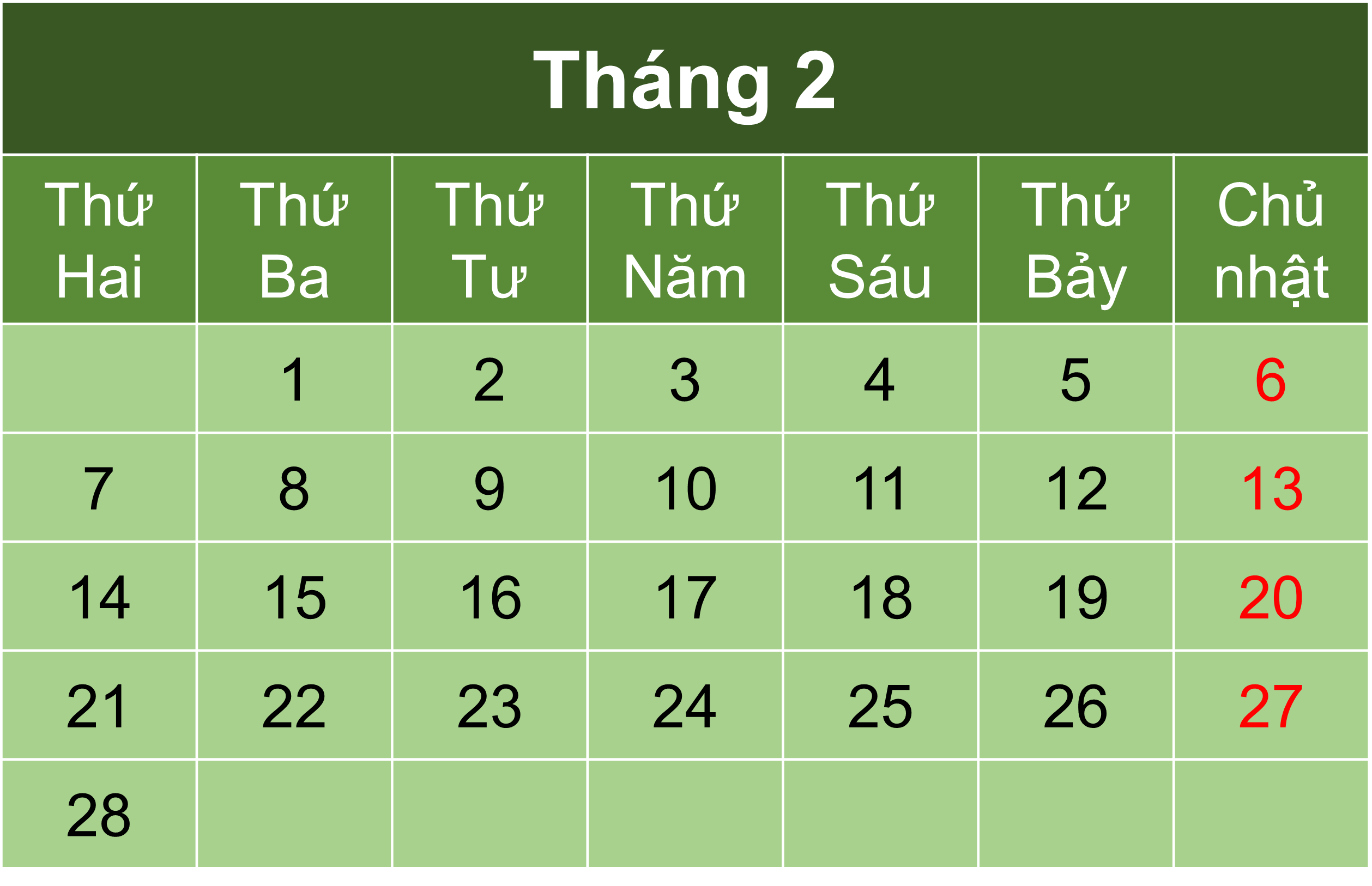 a) Tháng 2 có bao nhiêu ngày?
Tháng 2 có 28 ngày
Xem tờ lịch tháng 2, trả lời các câu hỏi:
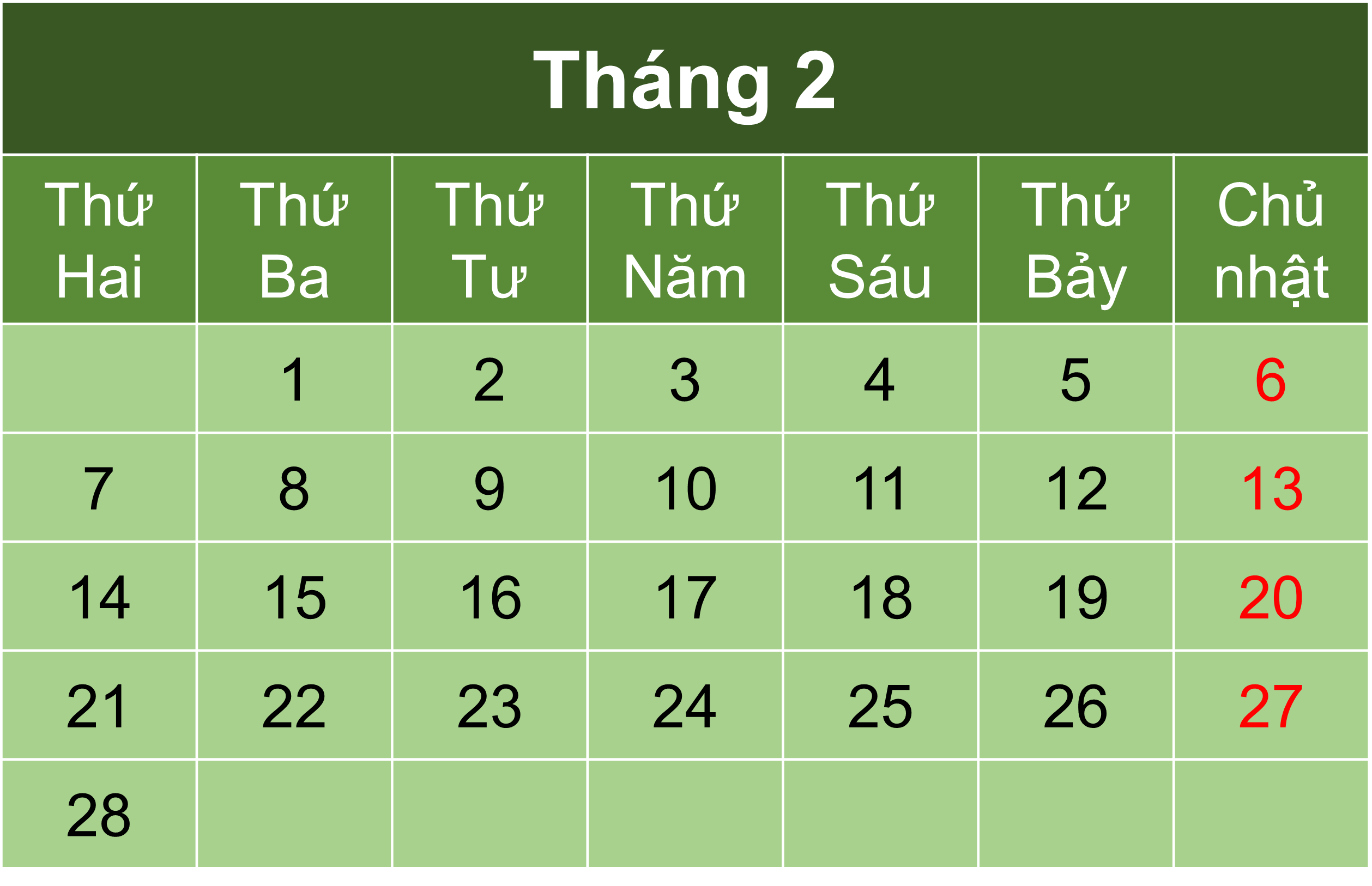 b) Ngày 27 tháng 2 là thứ mấy?
Ngày 27 tháng 2 là Chủ nhật
Xem tờ lịch tháng 2, trả lời các câu hỏi:
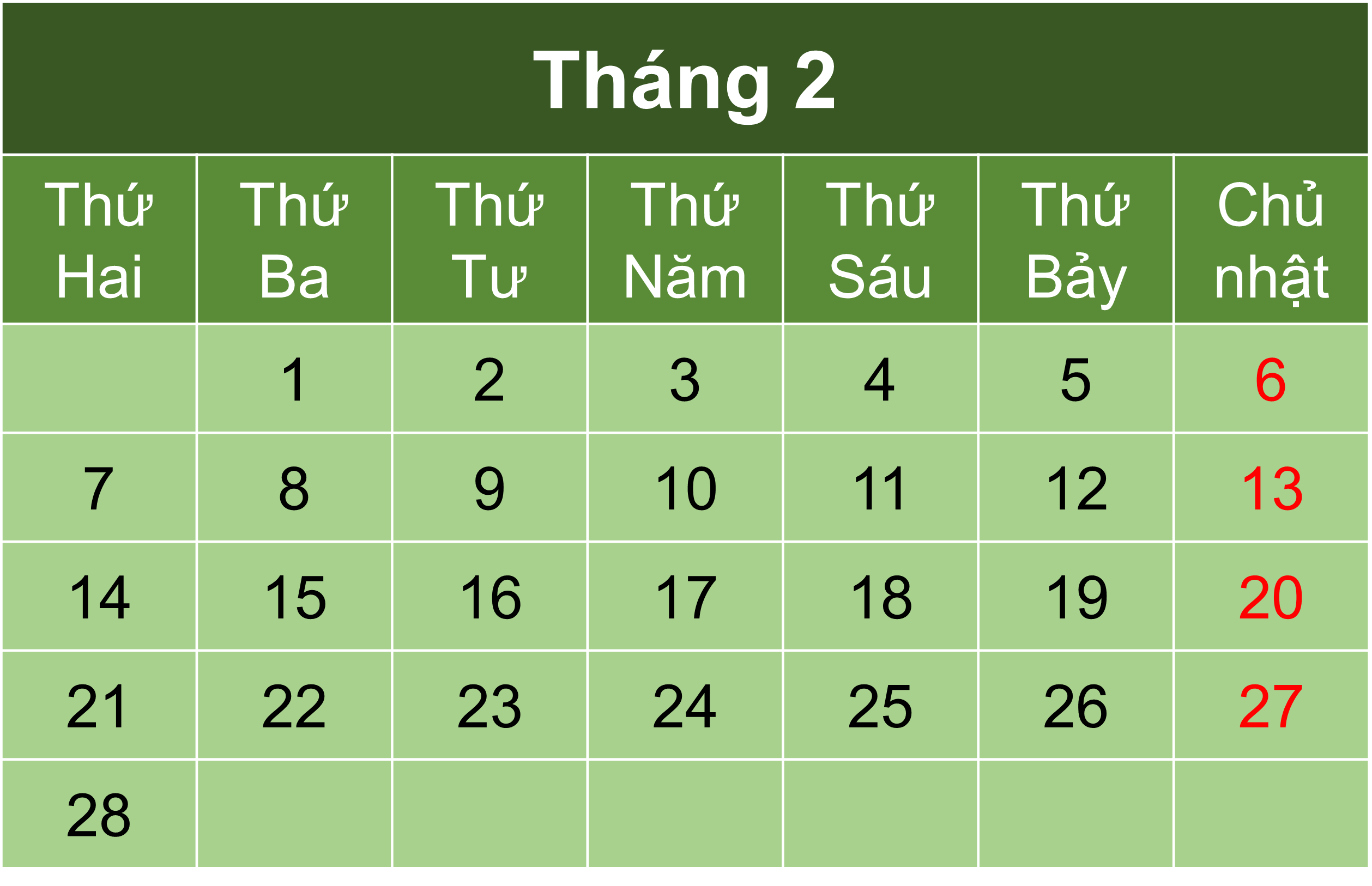 c) Các ngày thứ Sáu trong tháng là những ngày bao nhiêu?
Các ngày thứ Sáu trong tháng là ngày 4, ngày 14, ngày 18 và ngày 25.
Xem tờ lịch tháng 2, trả lời các câu hỏi:
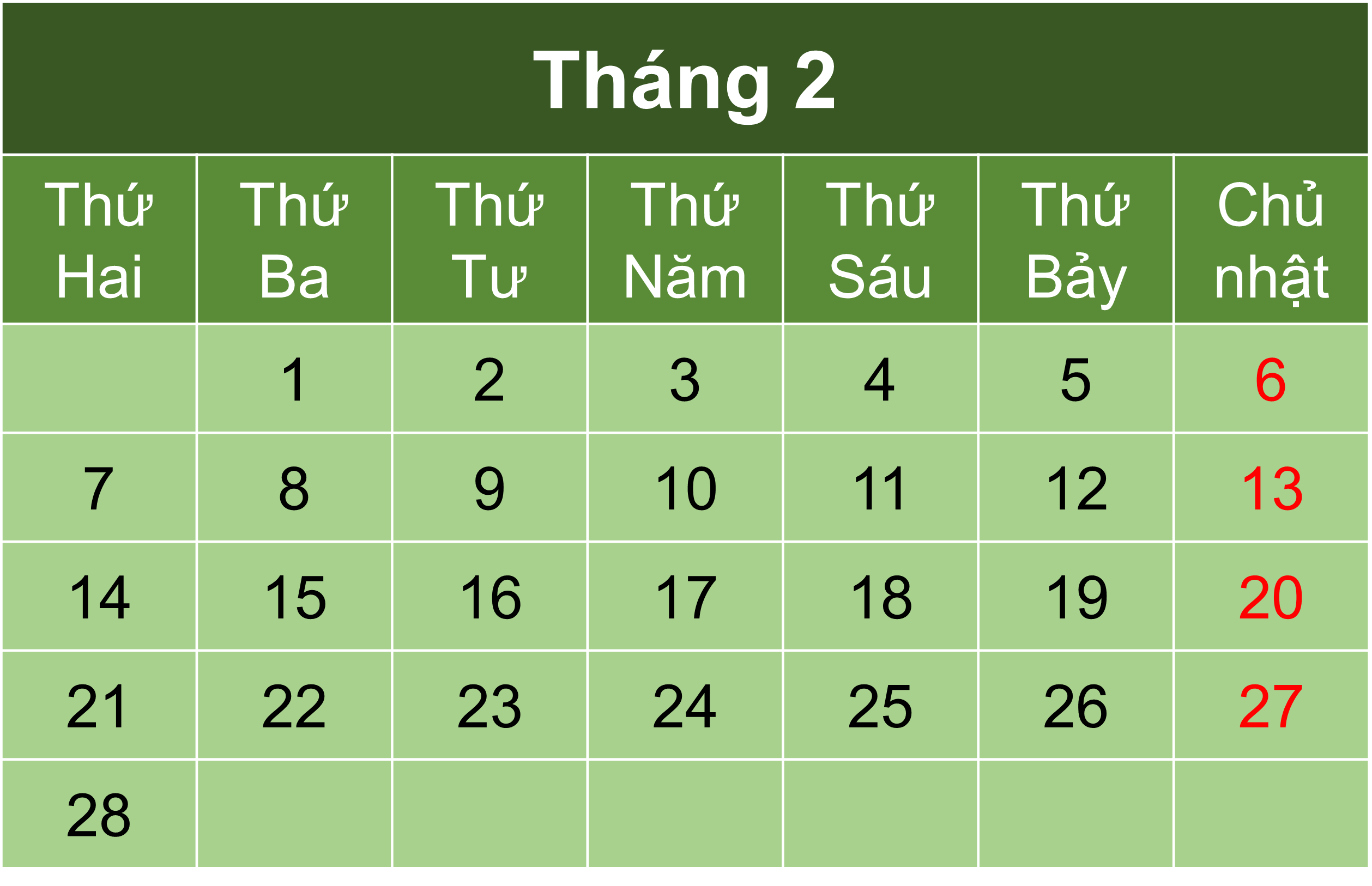 d) Nếu thứ Hai tuần này là ngày 28 tháng 2 thì thứ Hai tuần trước là ngày nào?
Nếu thứ Hai tuần này là ngày 28 tháng 2 thì thứ Hai tuần trước là ngày 21 tháng 2.
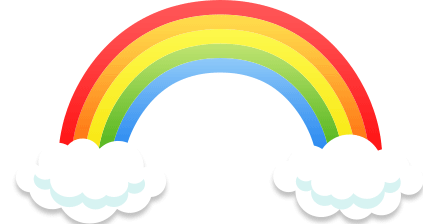 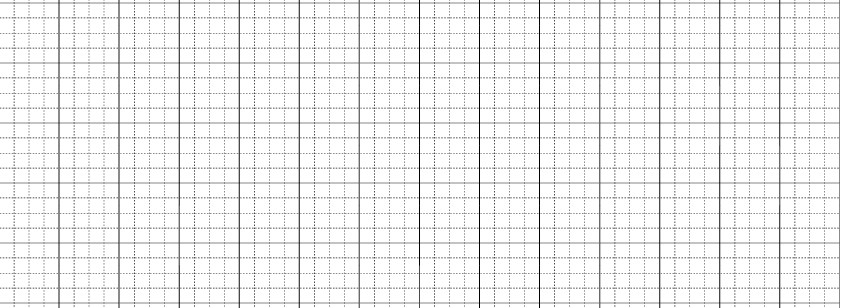 Thứ năm ngày 10 tháng 3 năm 2022
Toán
Em vui học toán (Tiết 1)
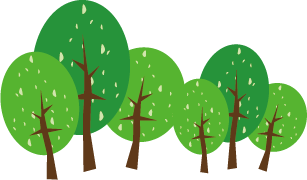 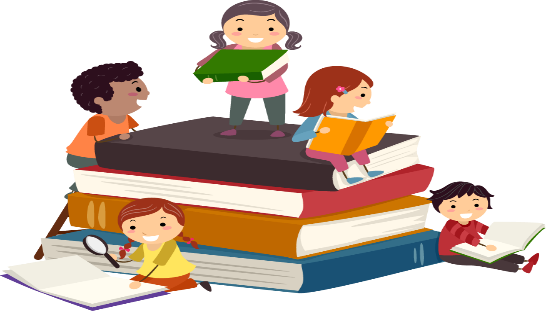 EM VUI
 HỌC TOÁN
1
Thể hiện phép nhân, phép chia bằng nhiều cách.
Mẹ có 8 cái bánh chia đều cho 2 anh em. Mỗi anh em có ……. cái bánh.
Ta có phép tính chia:
4
8 : 2 = 4
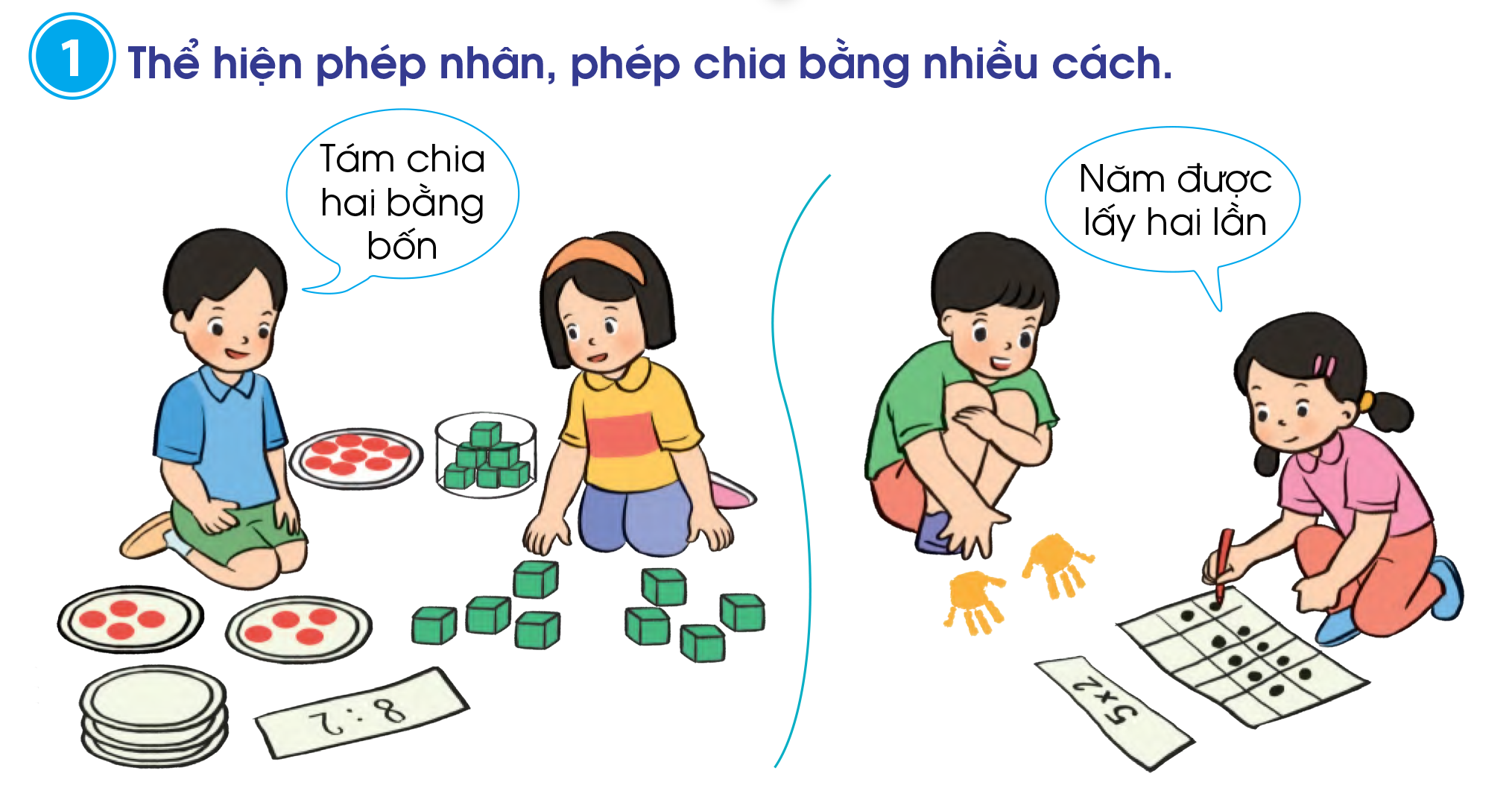 1
Thể hiện phép nhân, phép chia bằng nhiều cách.
Mỗi hàng trồng 5 củ cà rốt. Có 2 hàng như thế, vậy có tất cả ….. củ cà rốt.
Ta có phép tính nhân:
10
5 x 2 = 10
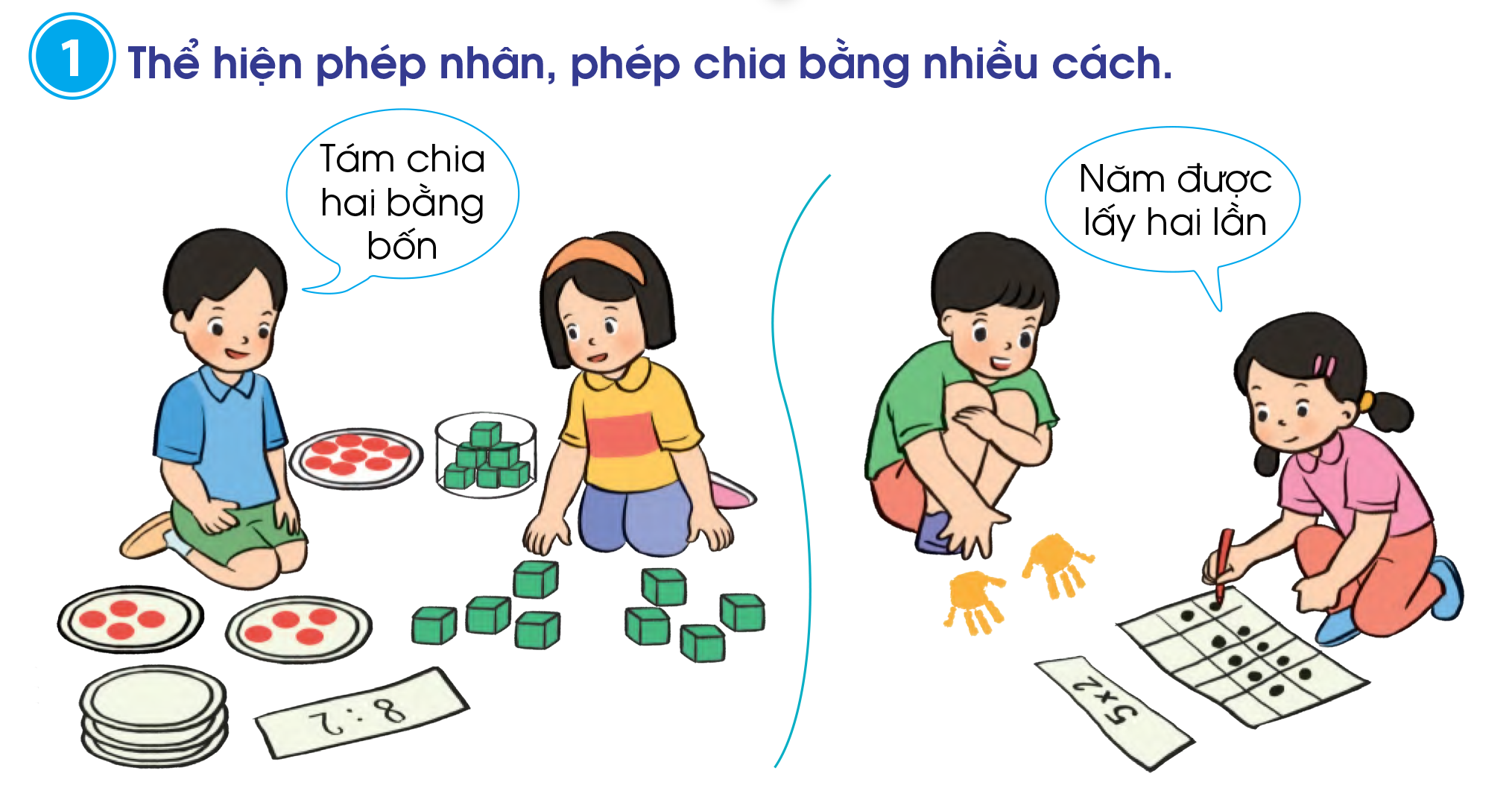 2
Sử dụng các đồ vật có dạng khối lập phương, khối hộp chữ nhật, khối trụ, khối cầu để tạo hình
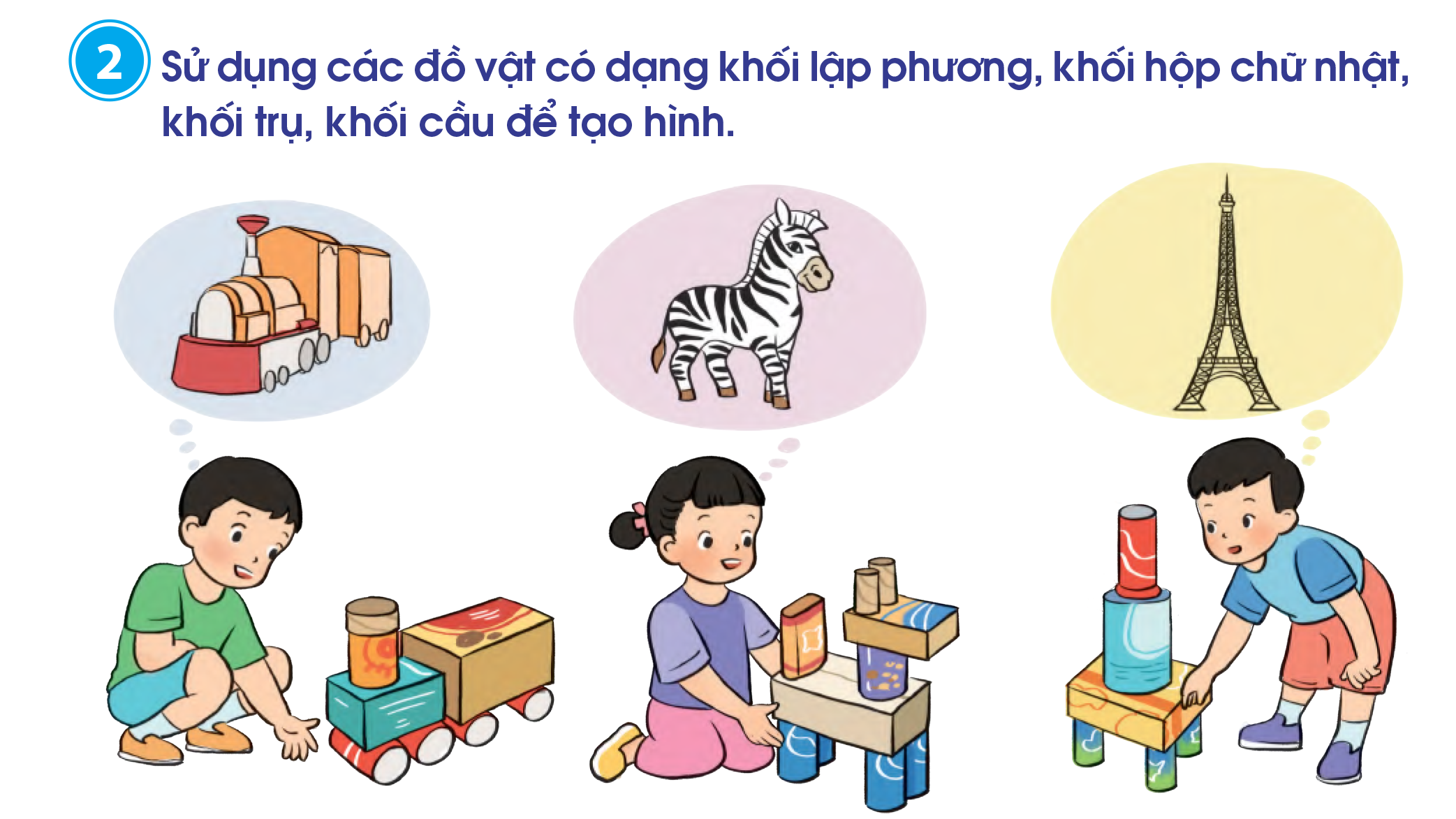 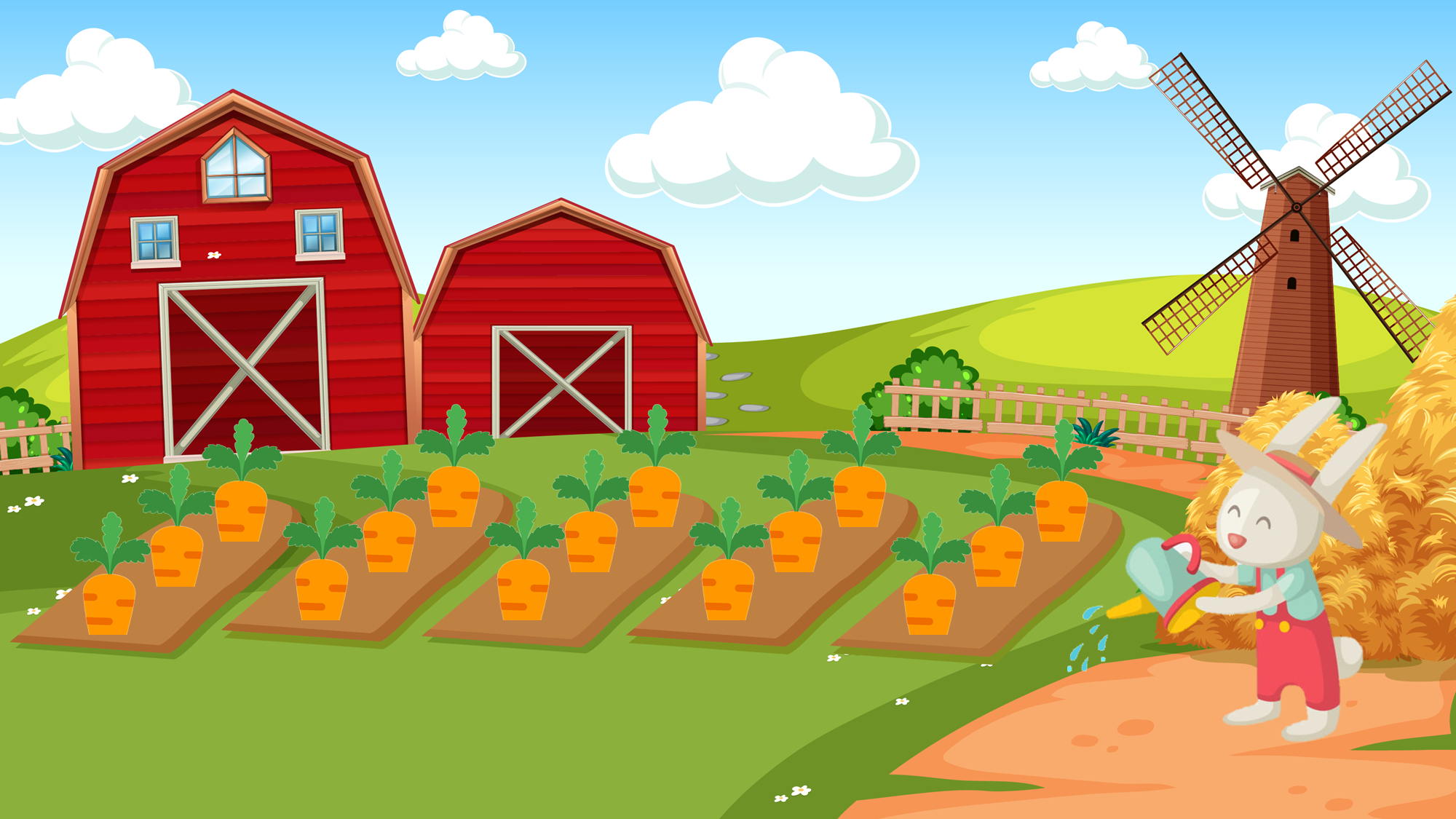 Thỏ con làm vườn
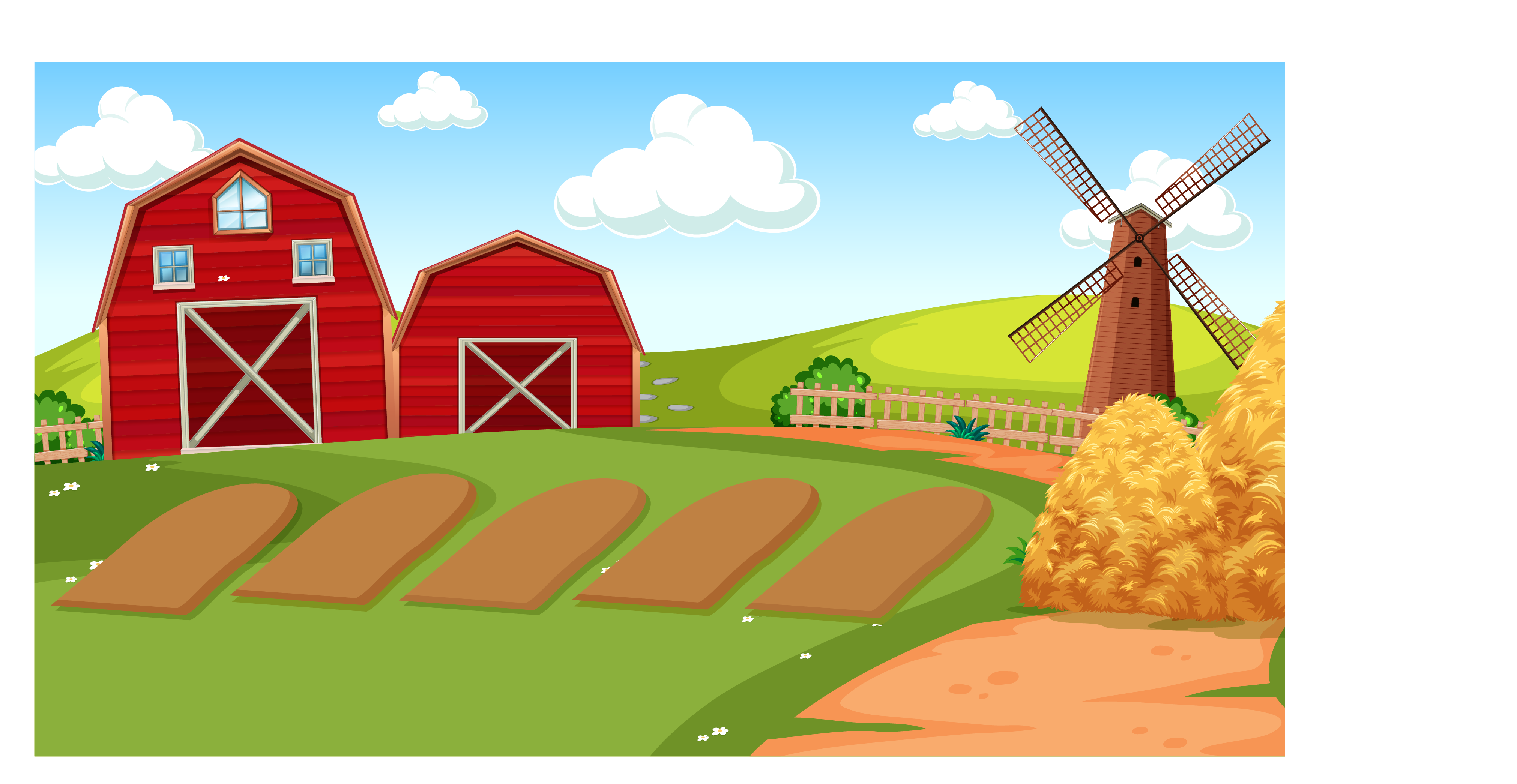 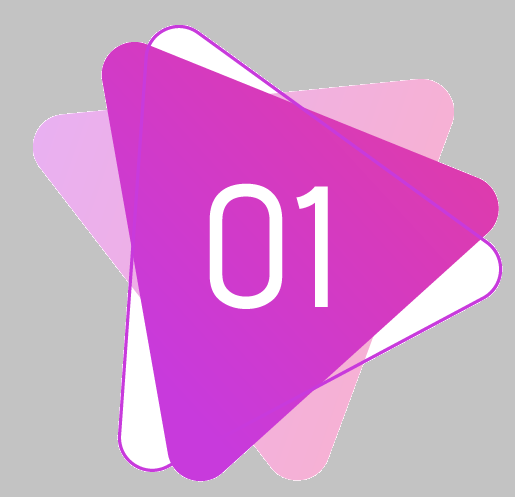 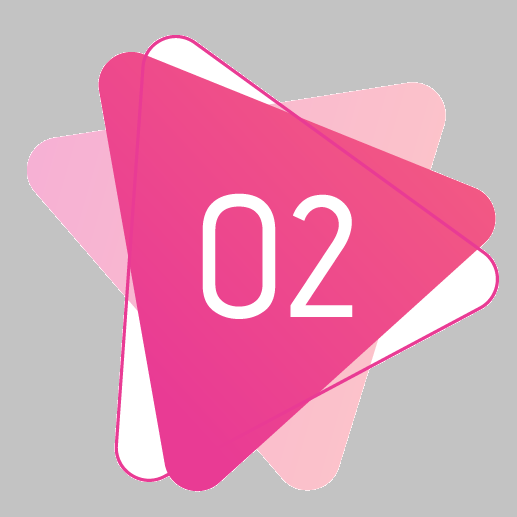 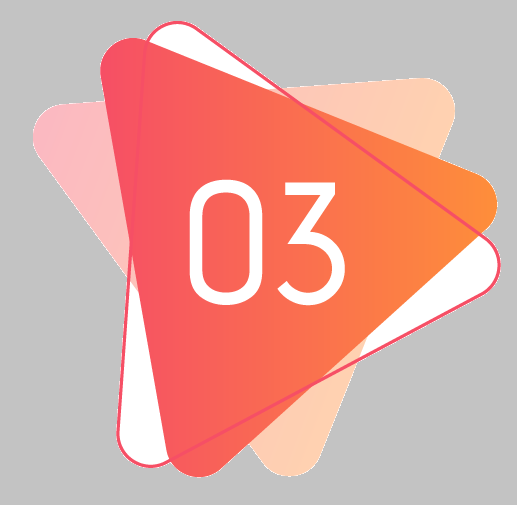 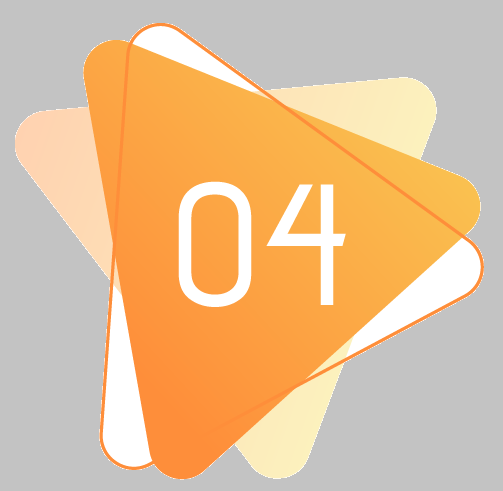 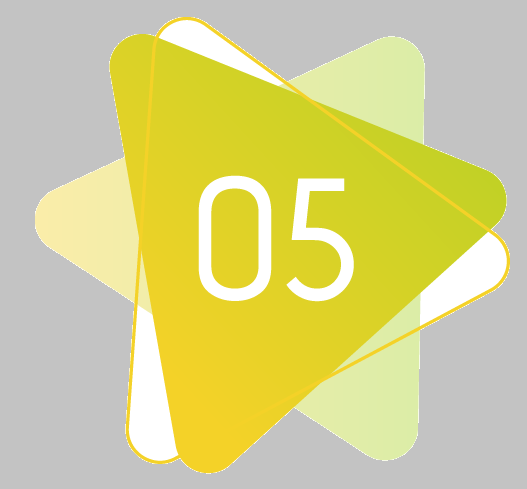 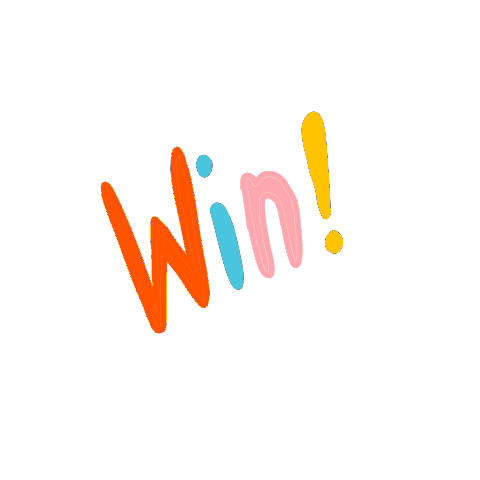 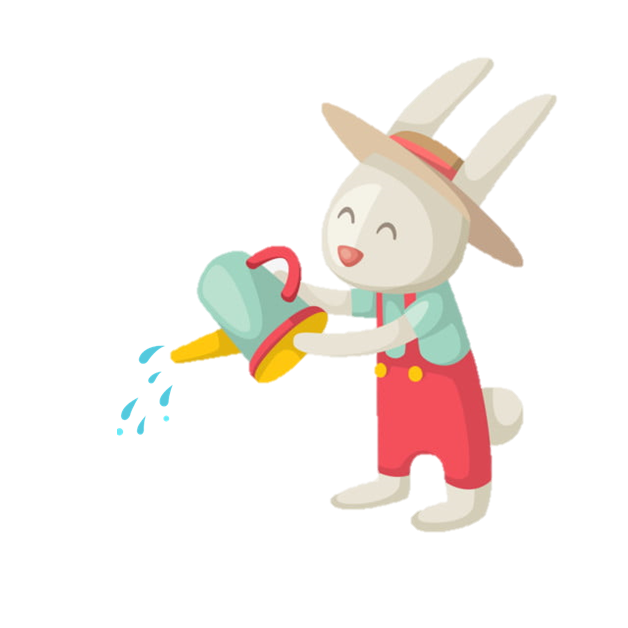 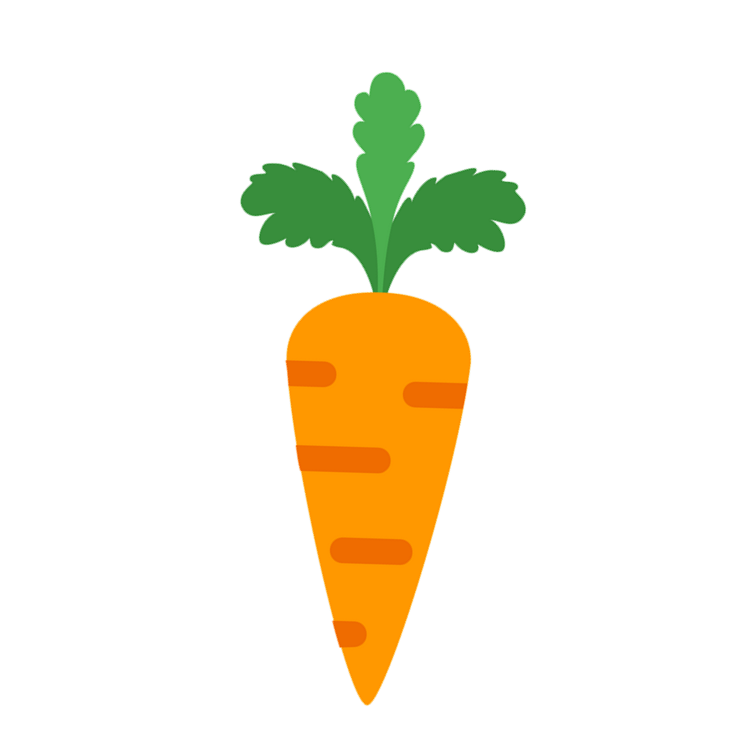 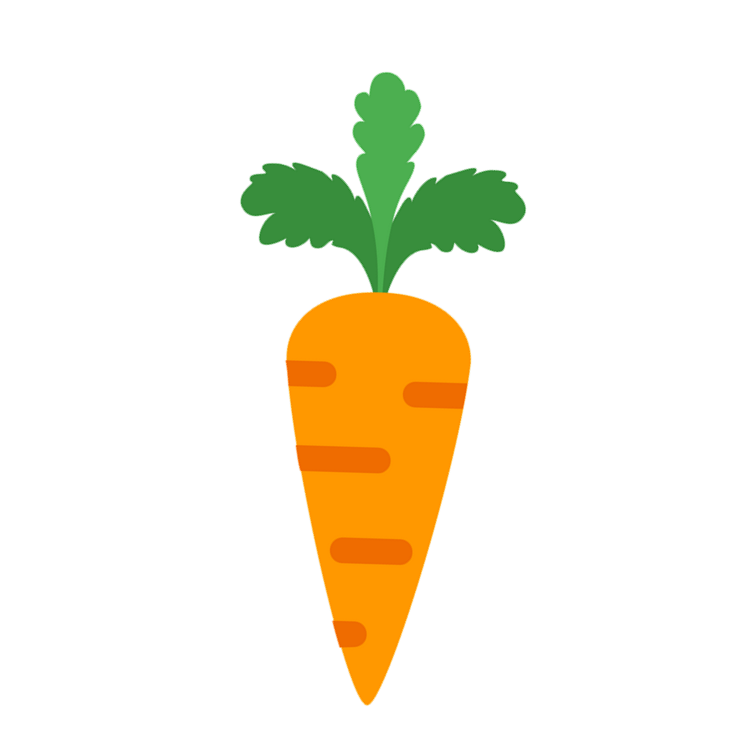 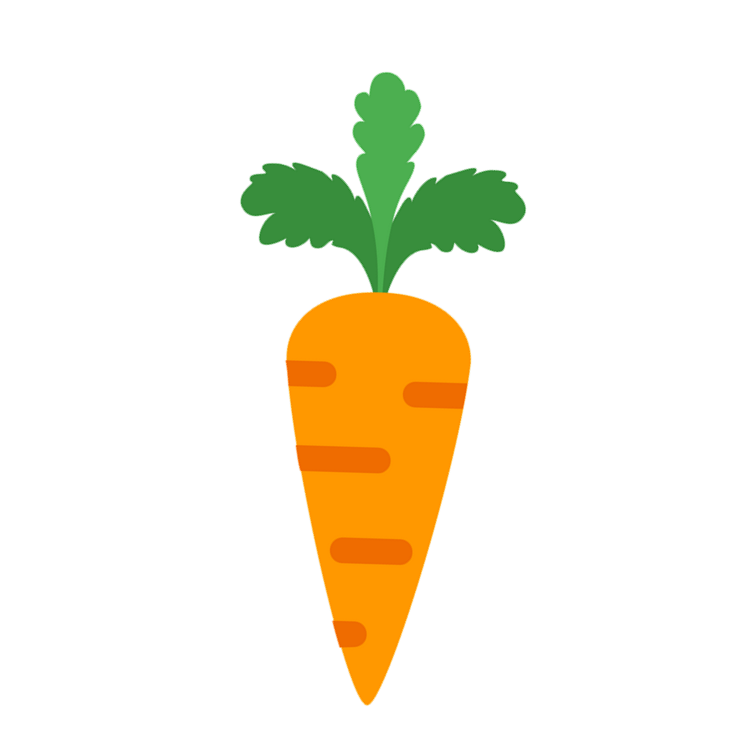 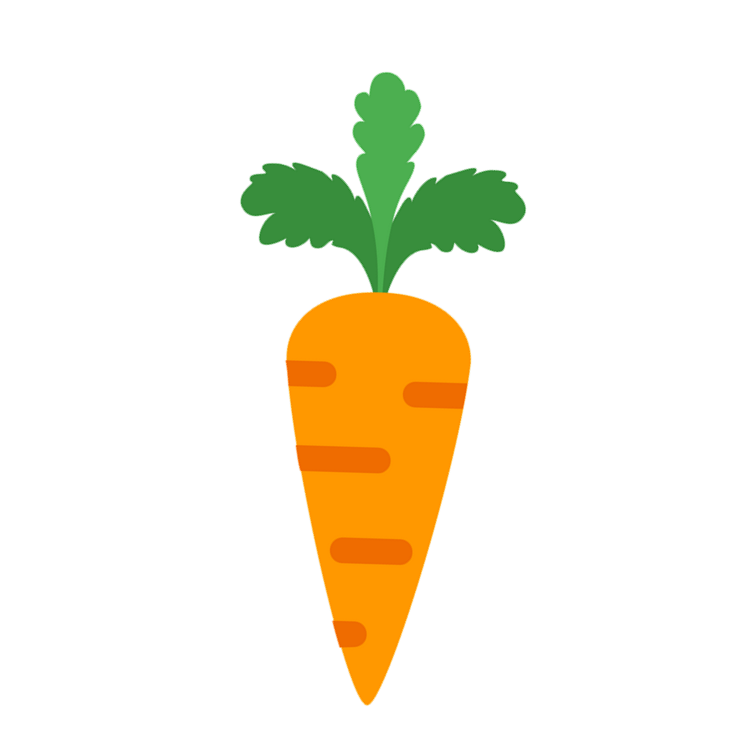 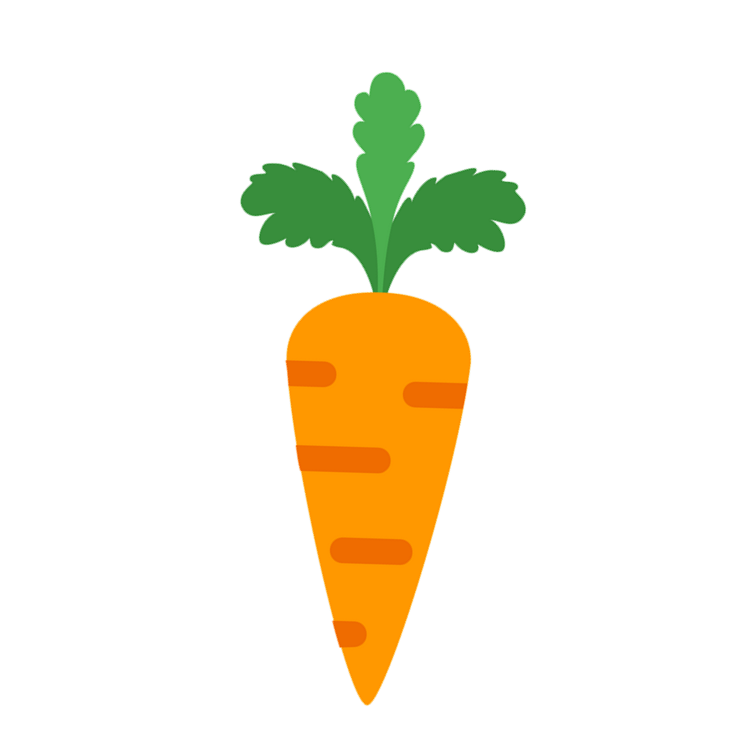 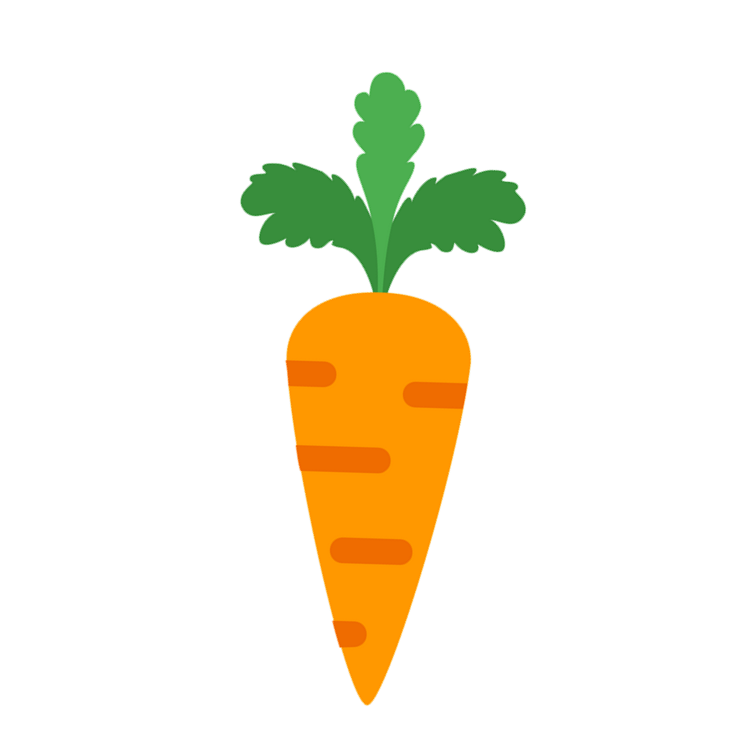 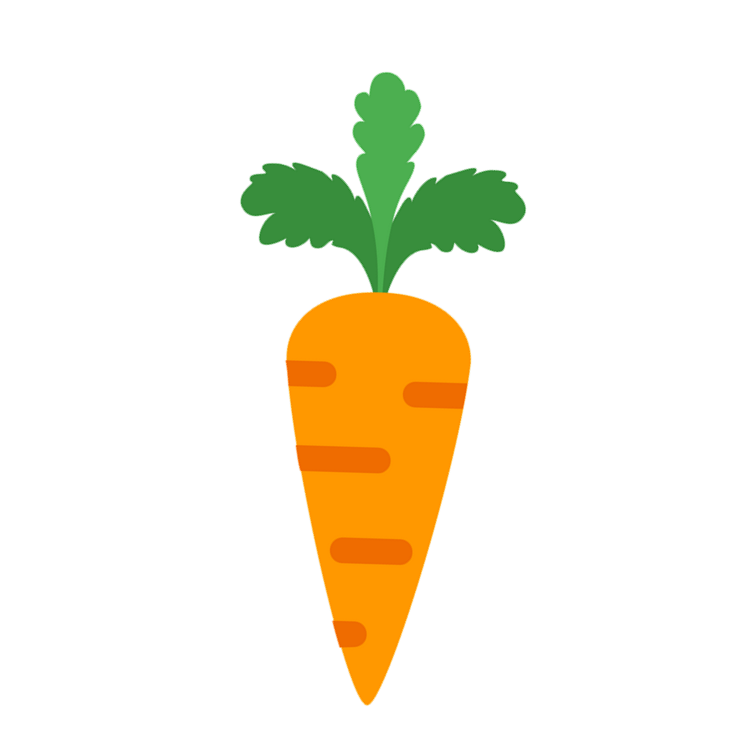 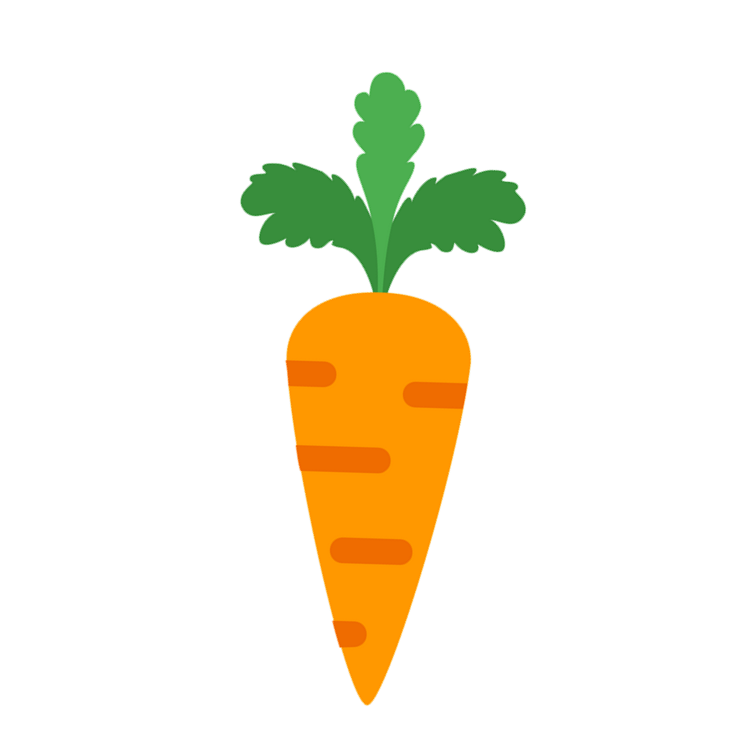 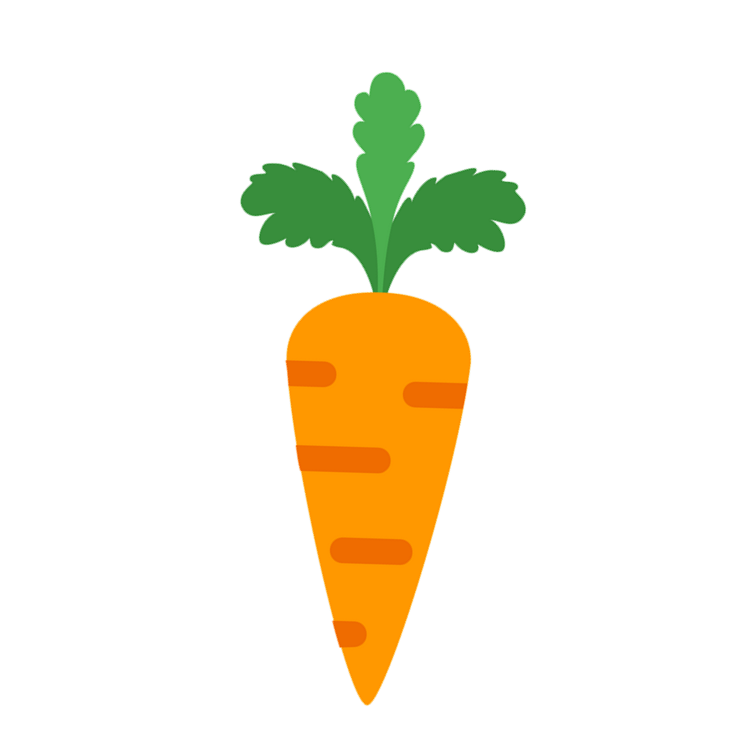 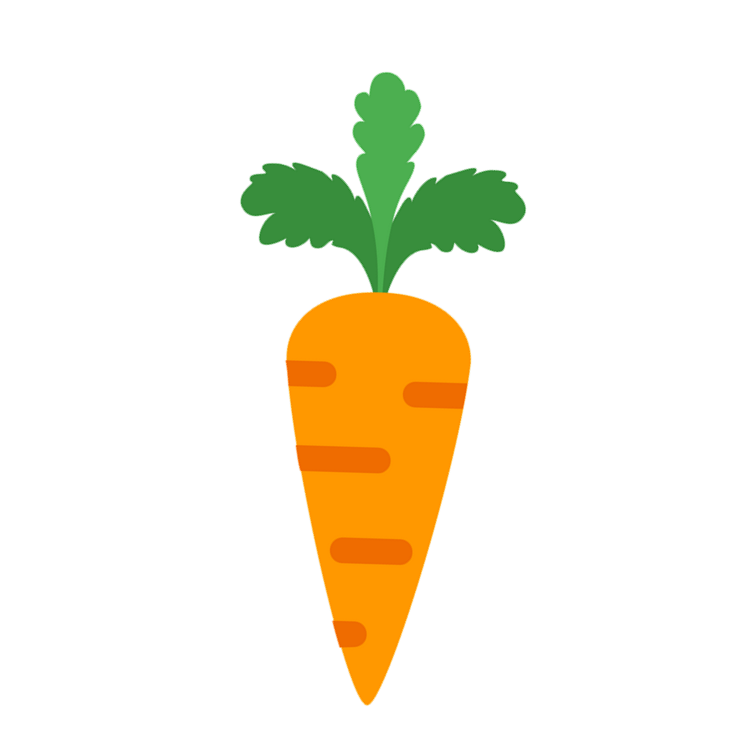 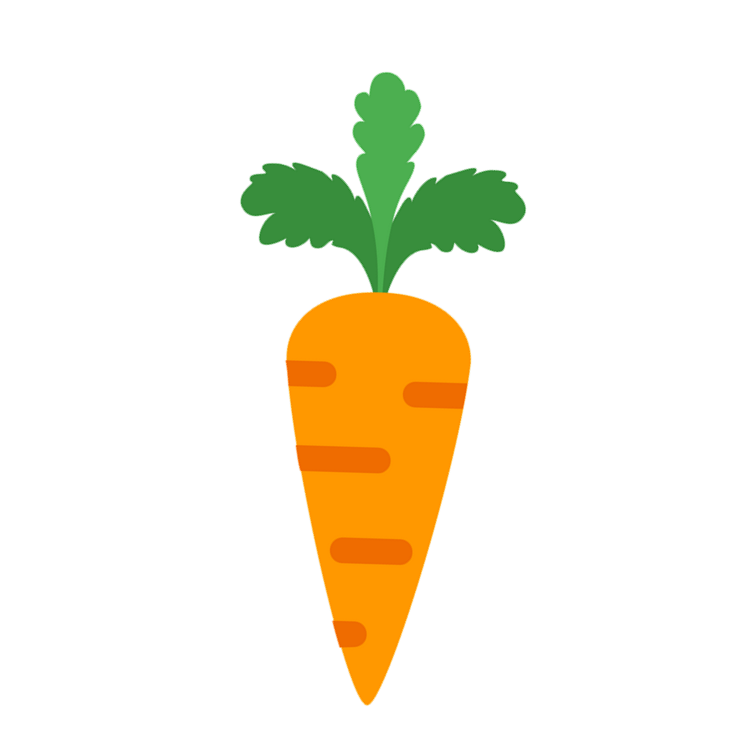 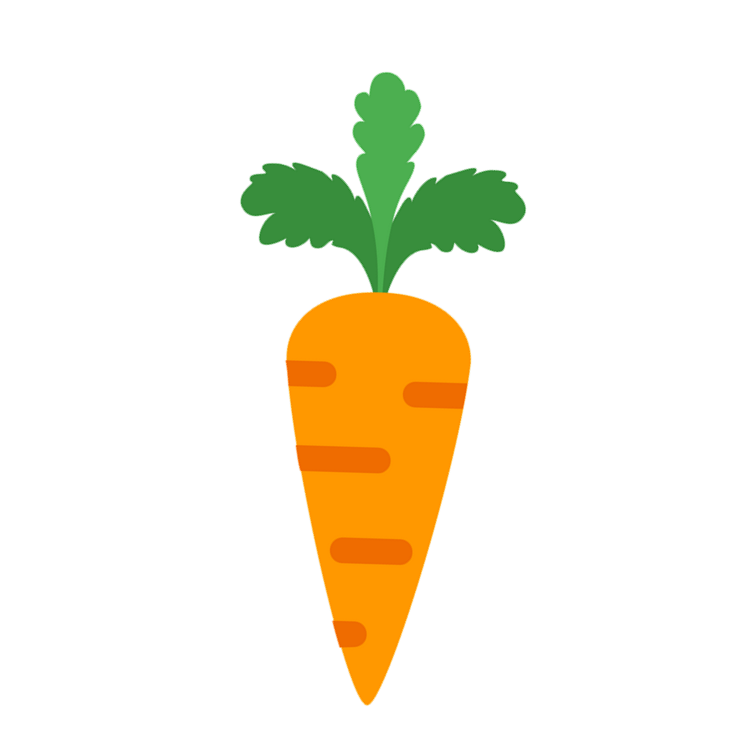 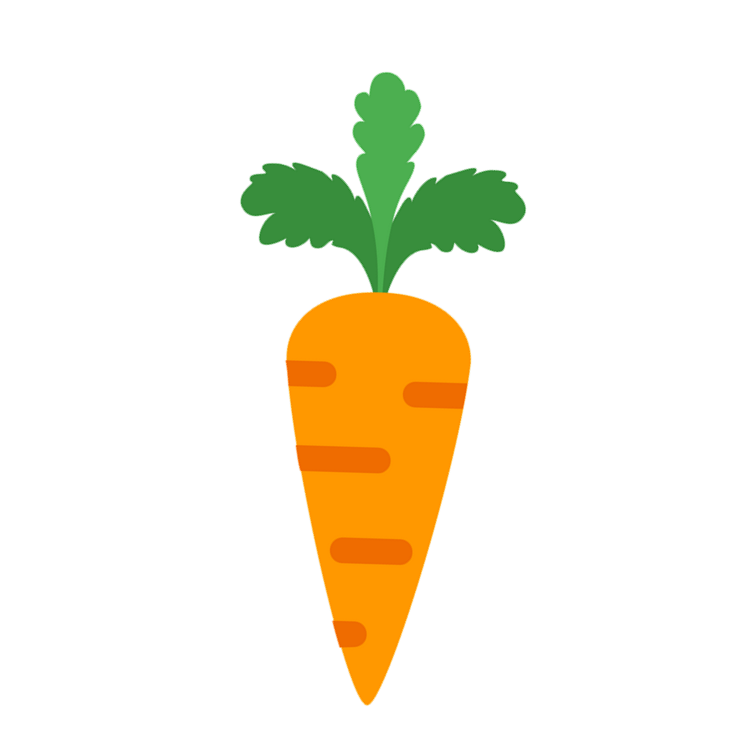 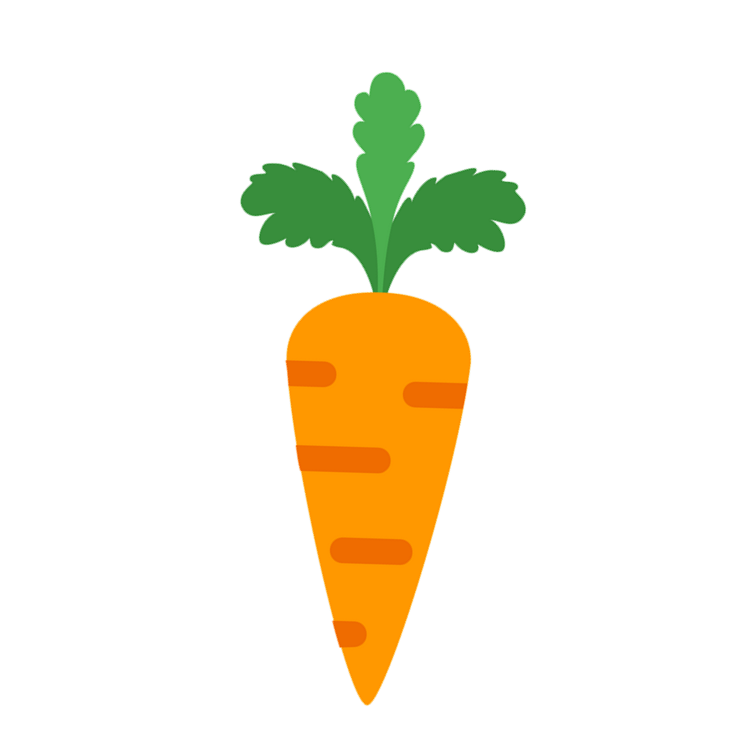 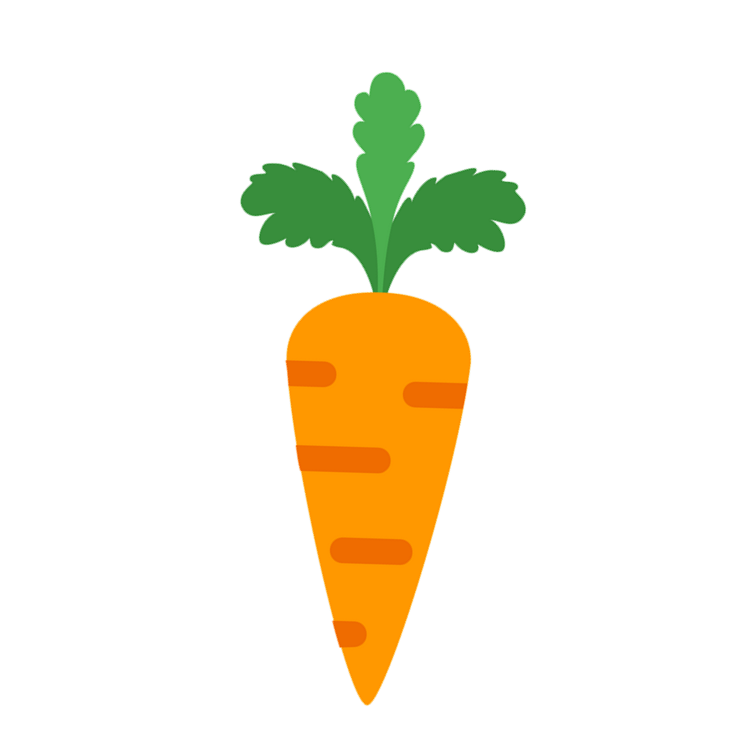 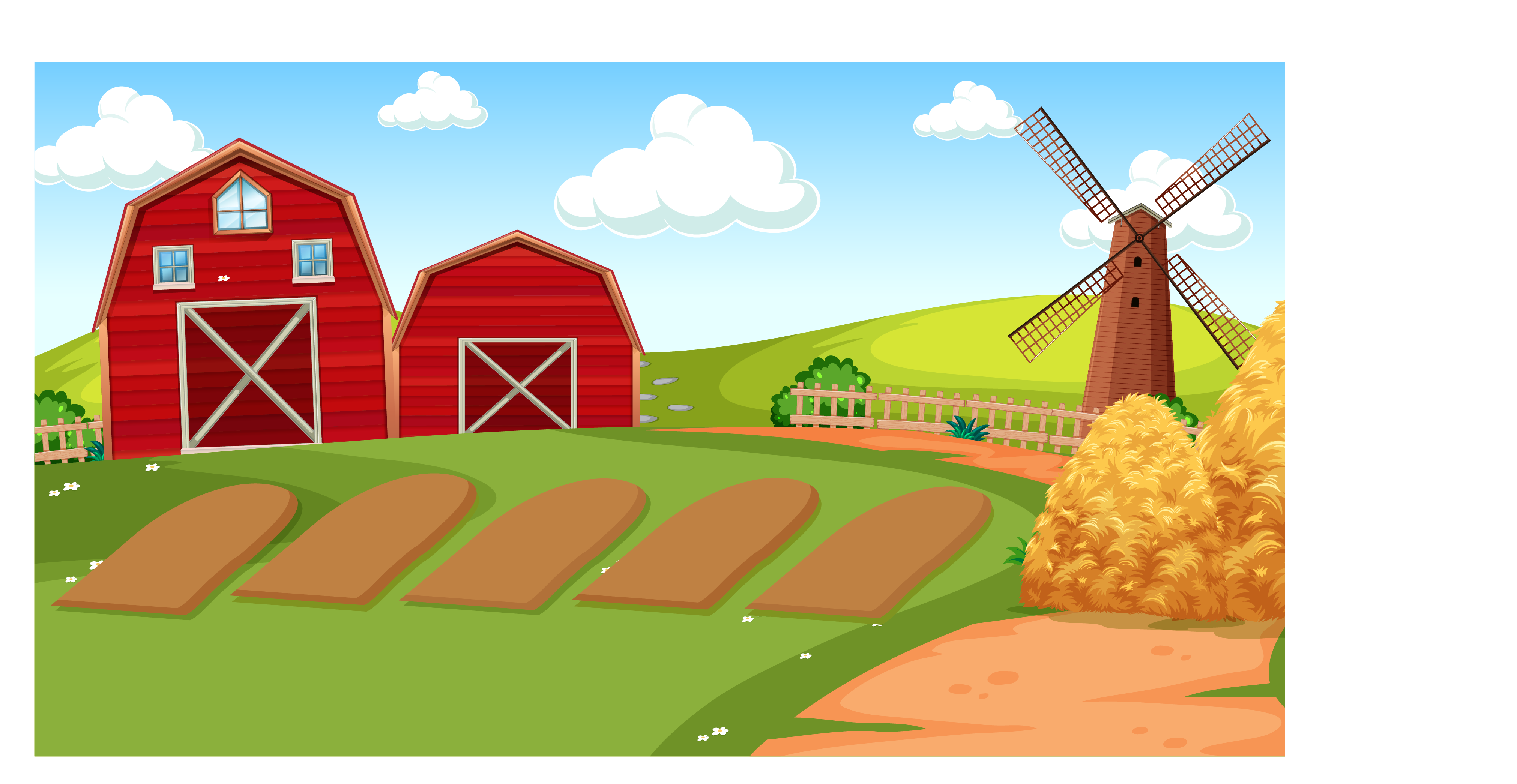 Trong phép tính: 2 x 8 = 16, số 2 được gọi là:
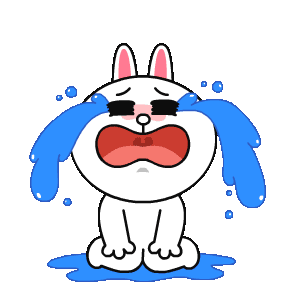 A. Thừa số
B. Tích
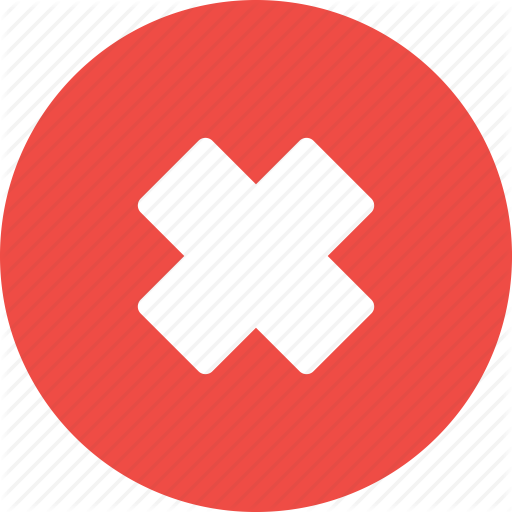 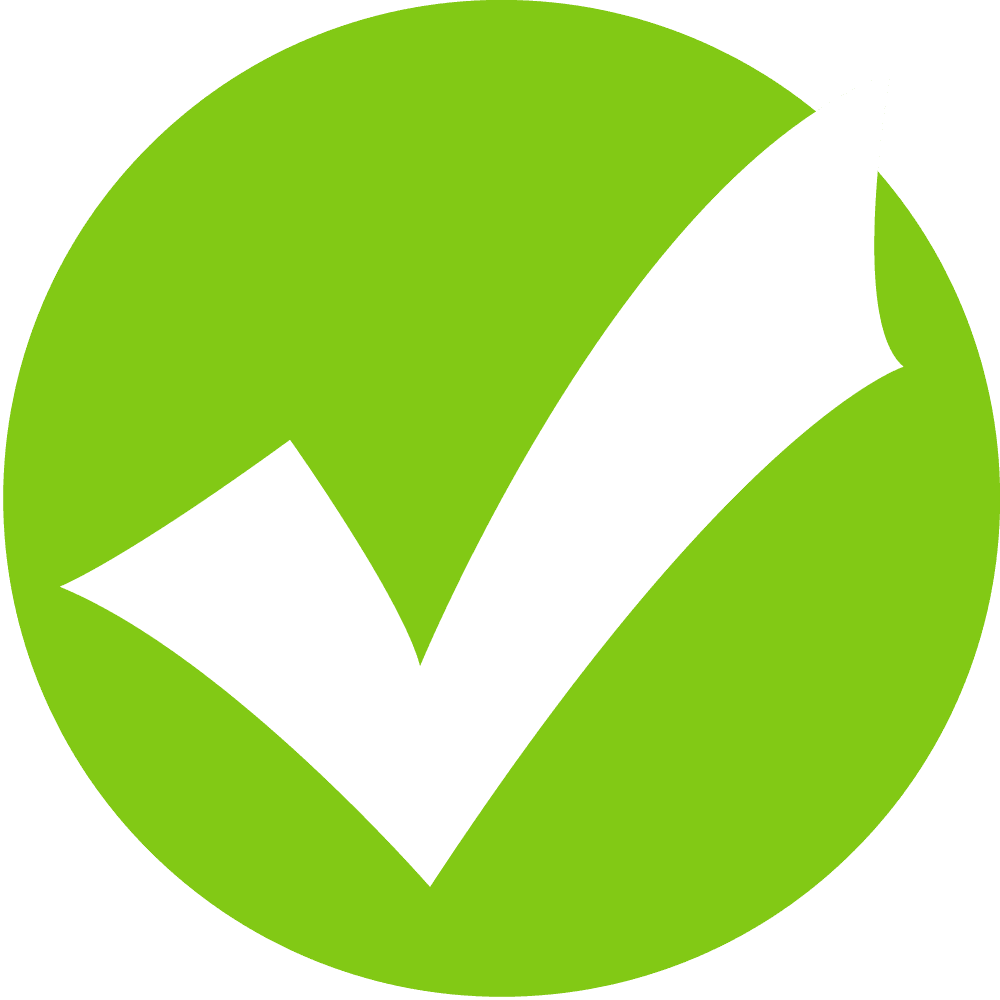 C. Số hạng
D. Tổng
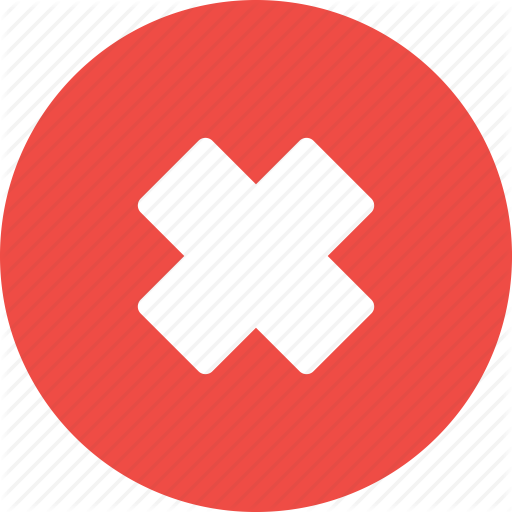 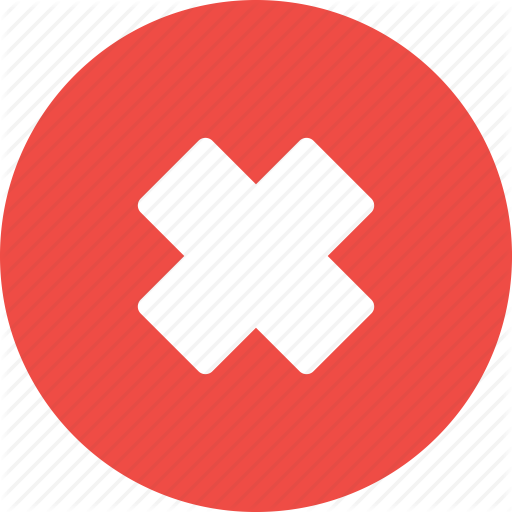 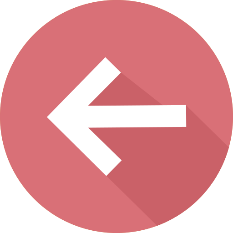 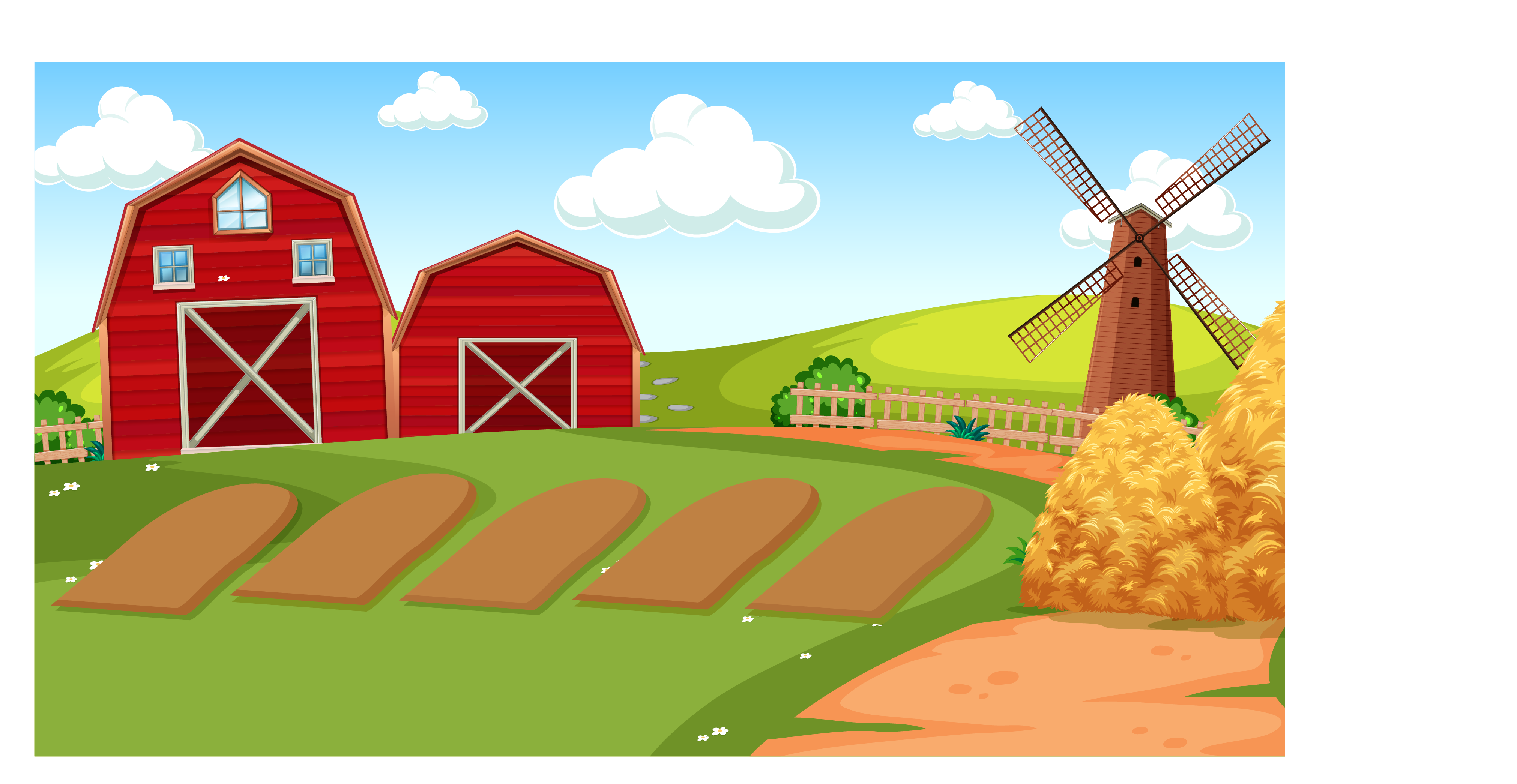 2 x 9 = ?
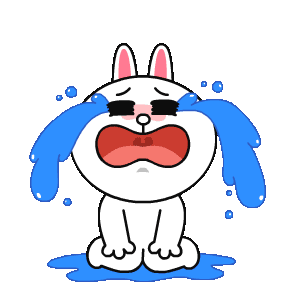 B. 18
A. 16
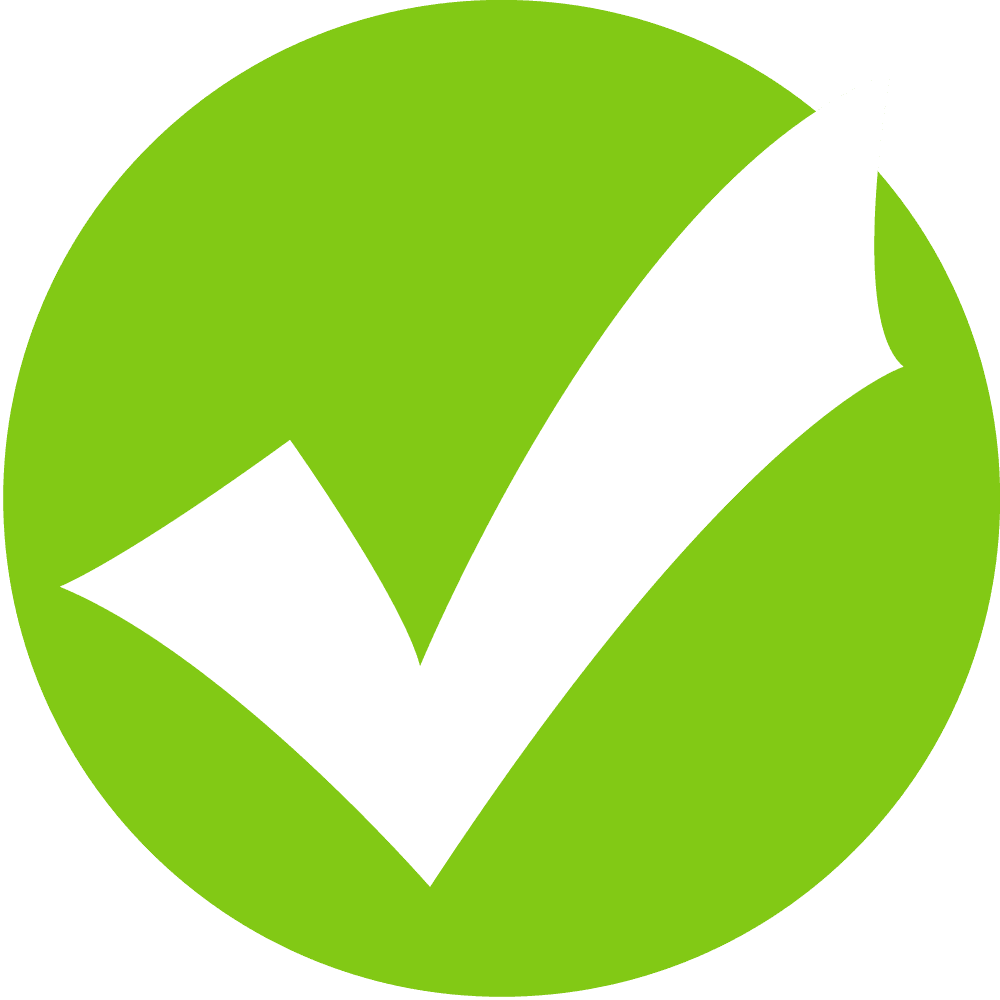 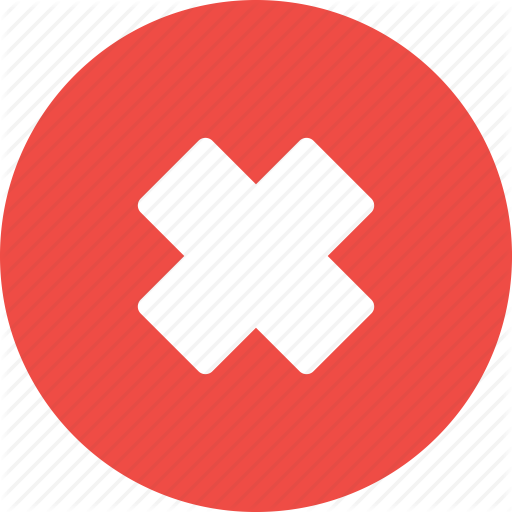 D. 22
C. 20
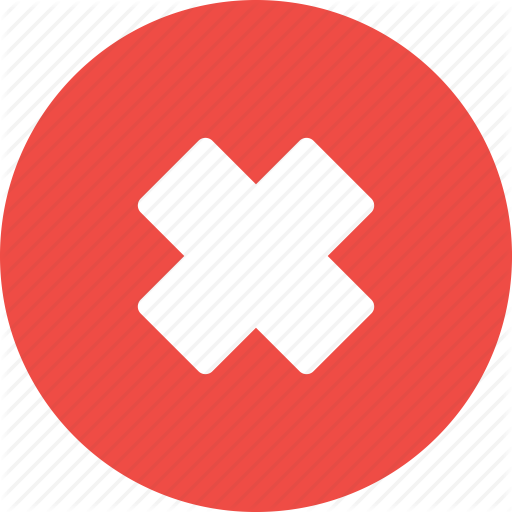 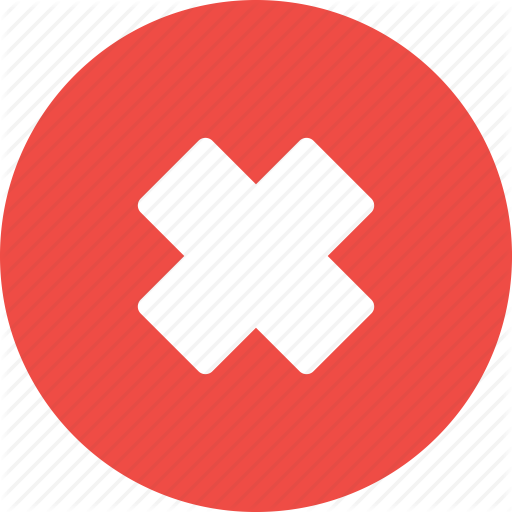 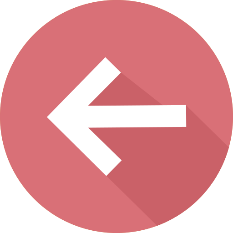 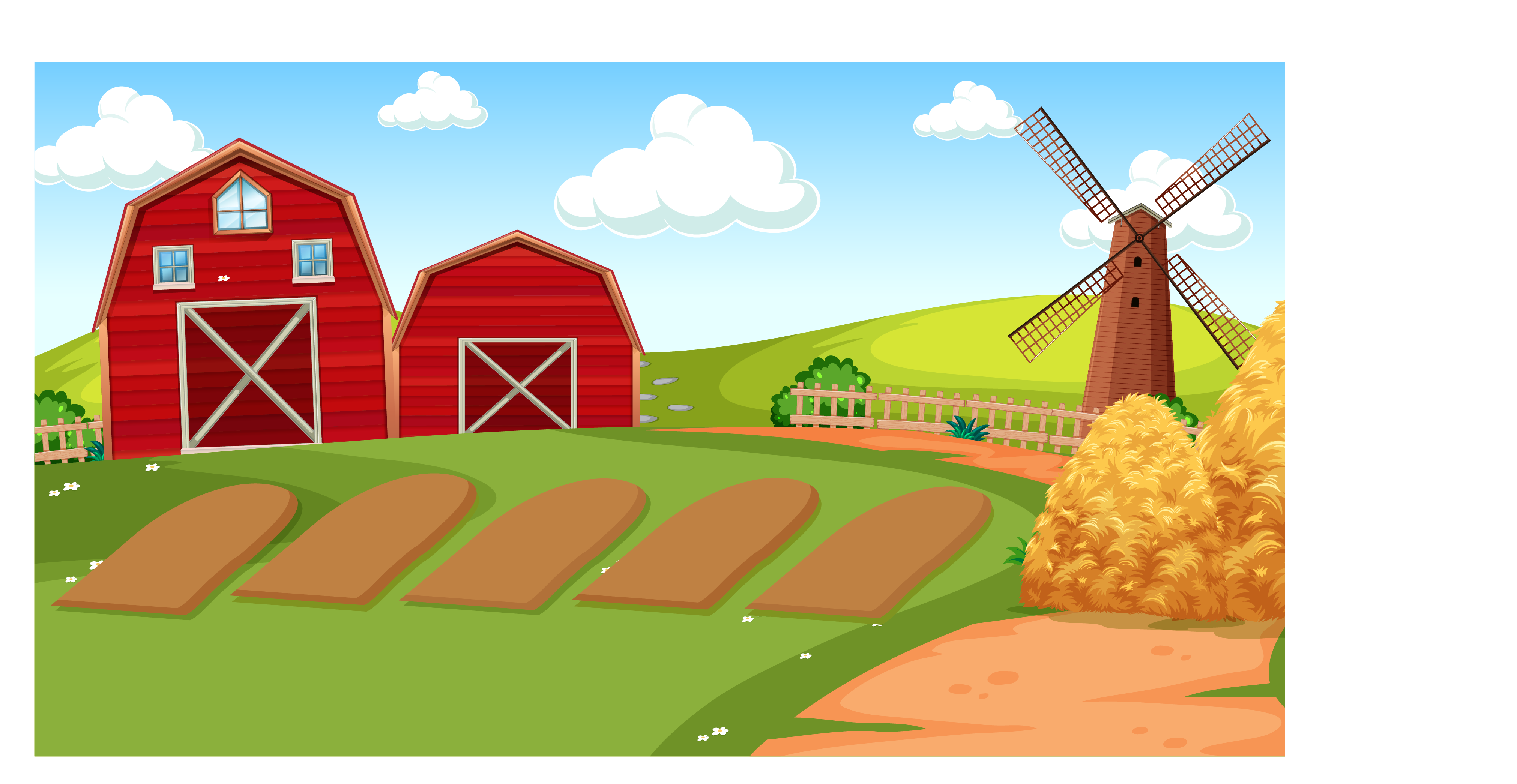 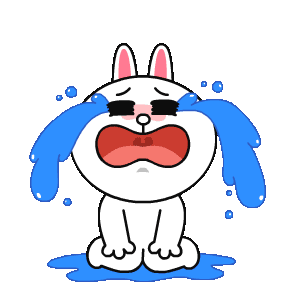 Tích của 2 và 7 là:
A. 9
B. 12
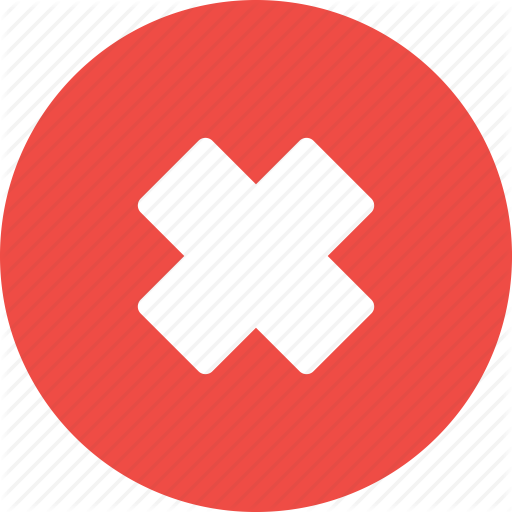 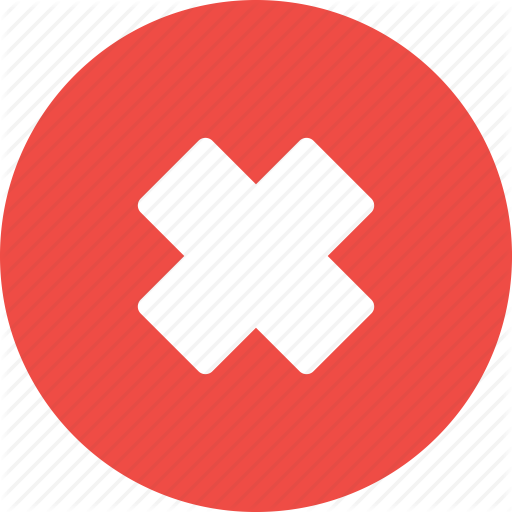 C. 14
D. 16
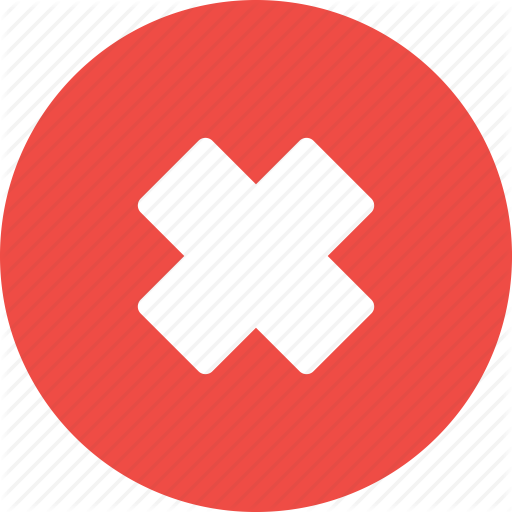 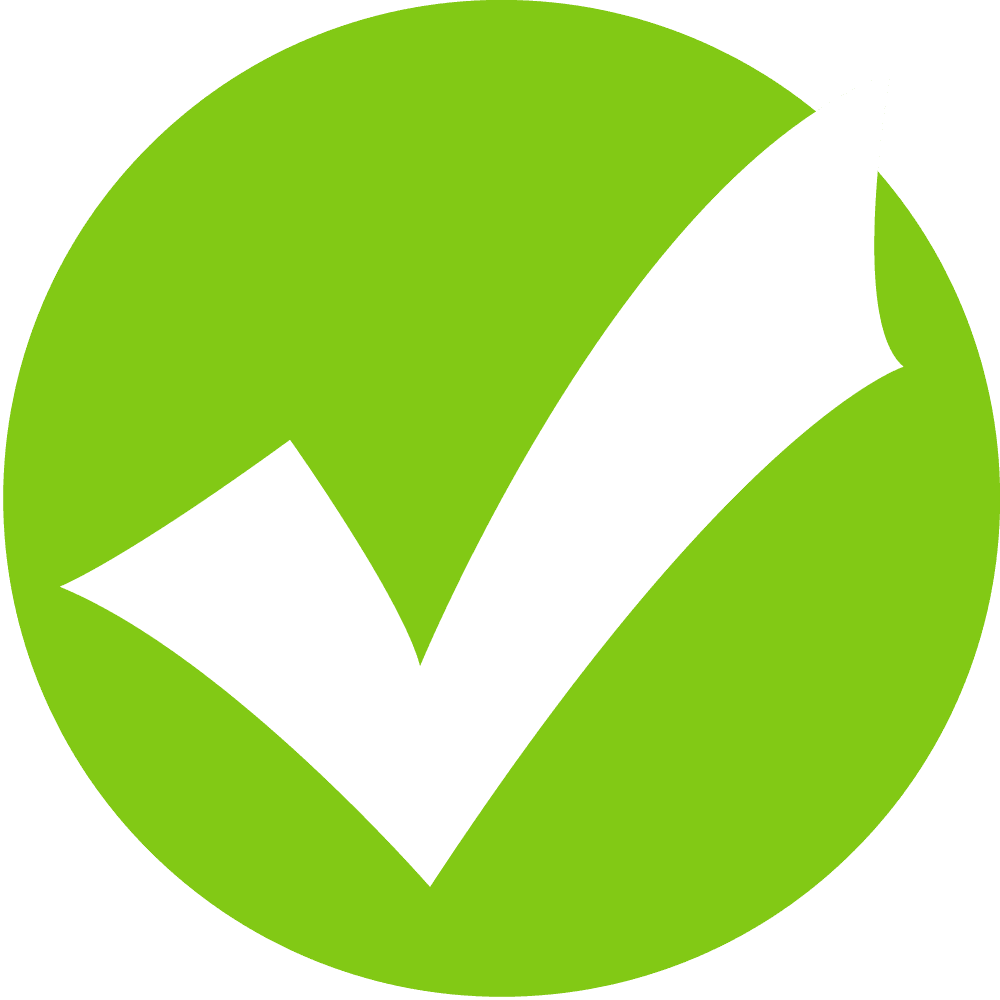 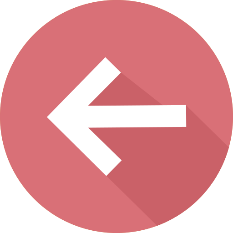 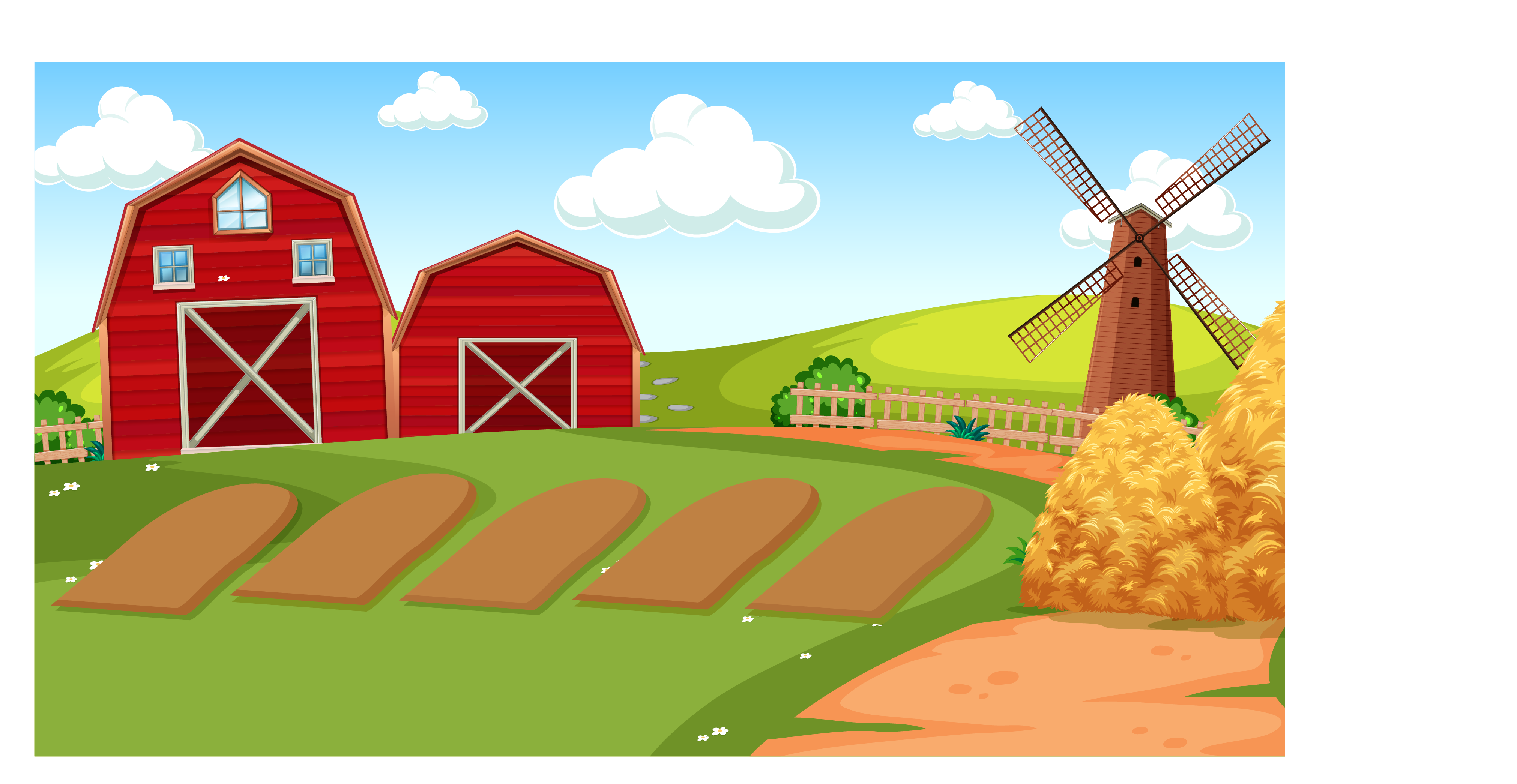 Tích của 5 và số liền trước của số 9 là:
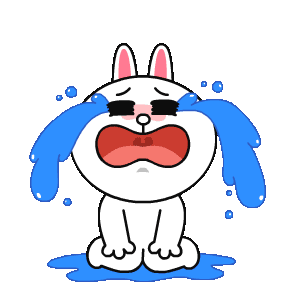 A. 30
B. 45
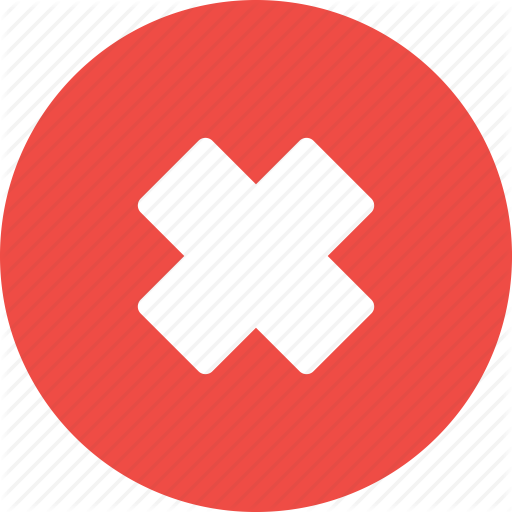 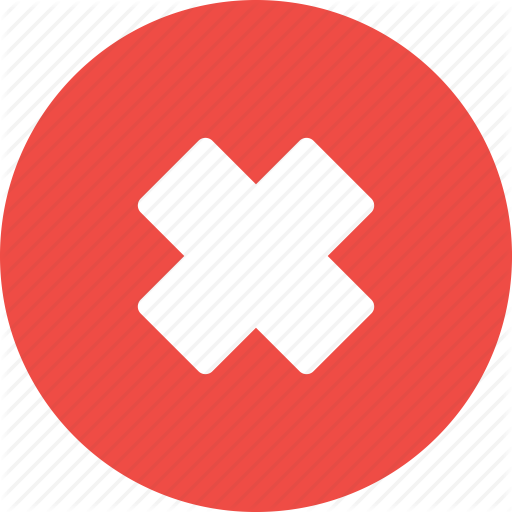 C. 50
D. 40
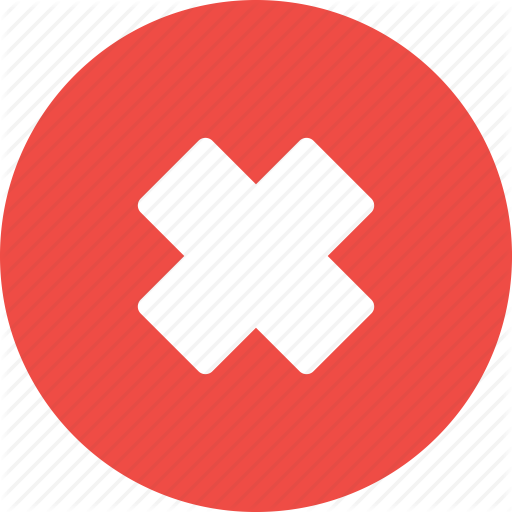 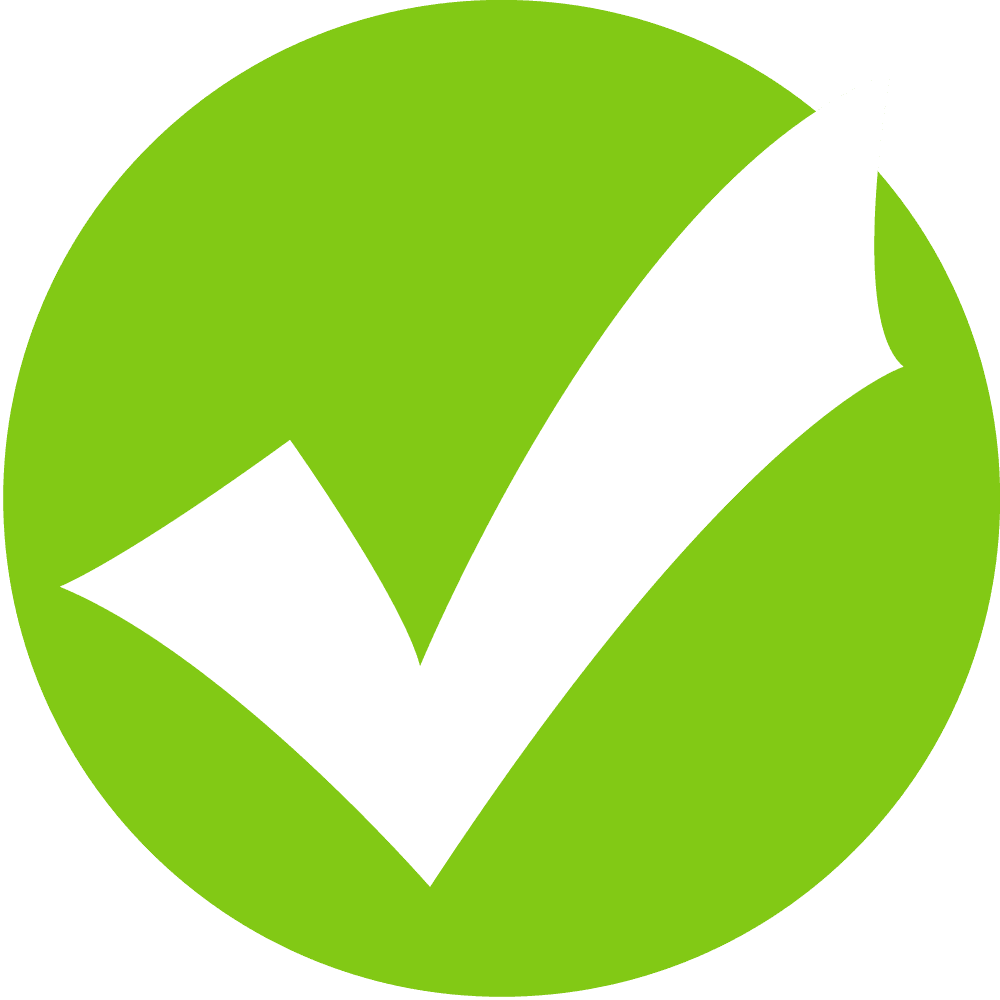 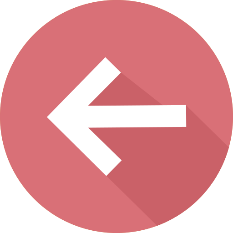 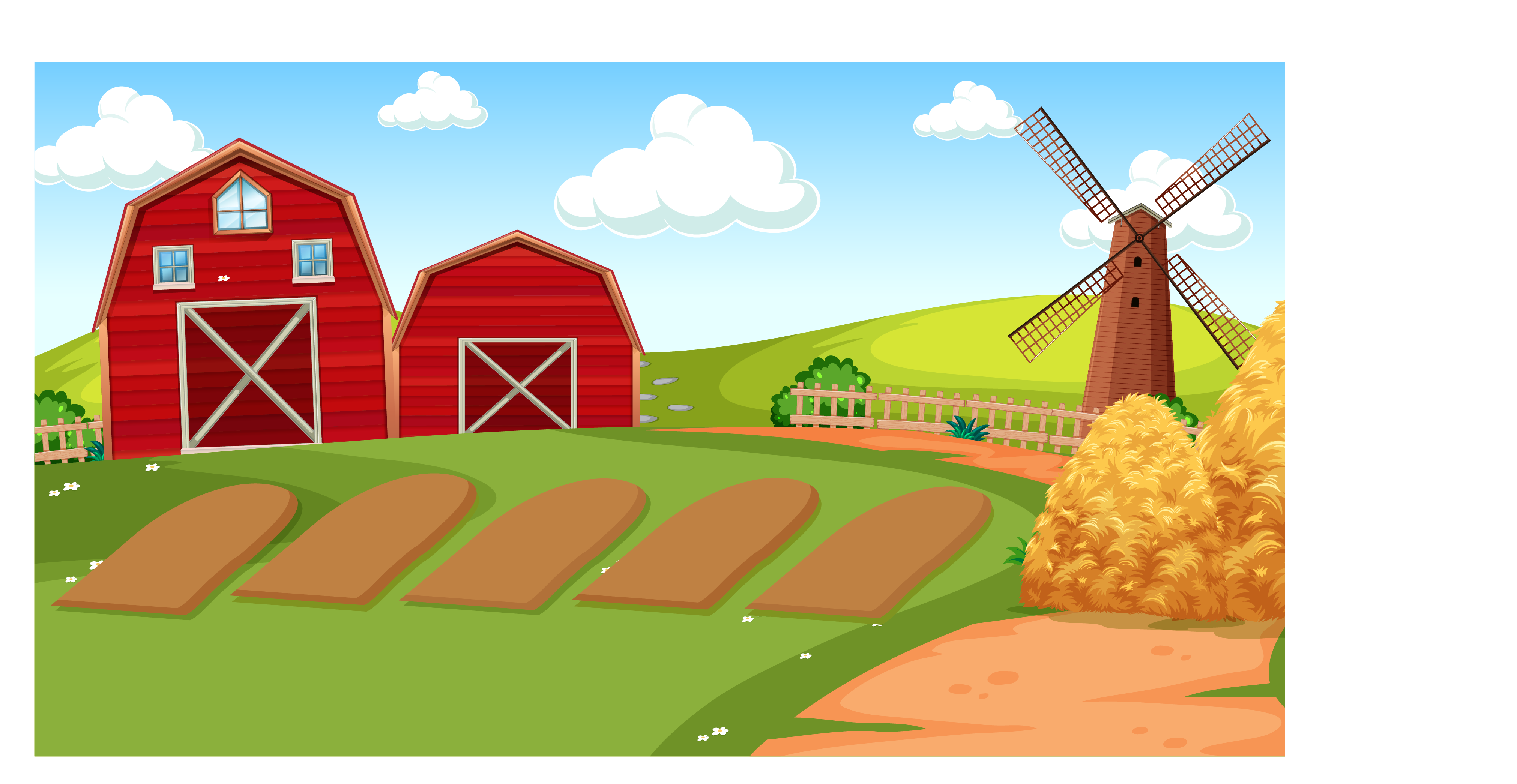 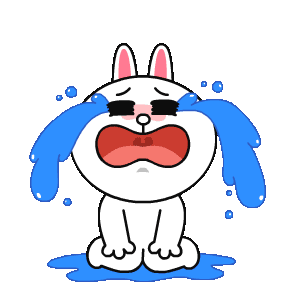 Tích của 5 và số bé nhất có hai chữ số là:
A. 50
B. 45
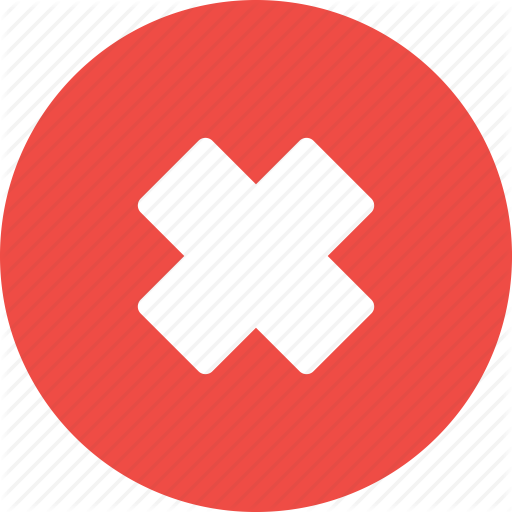 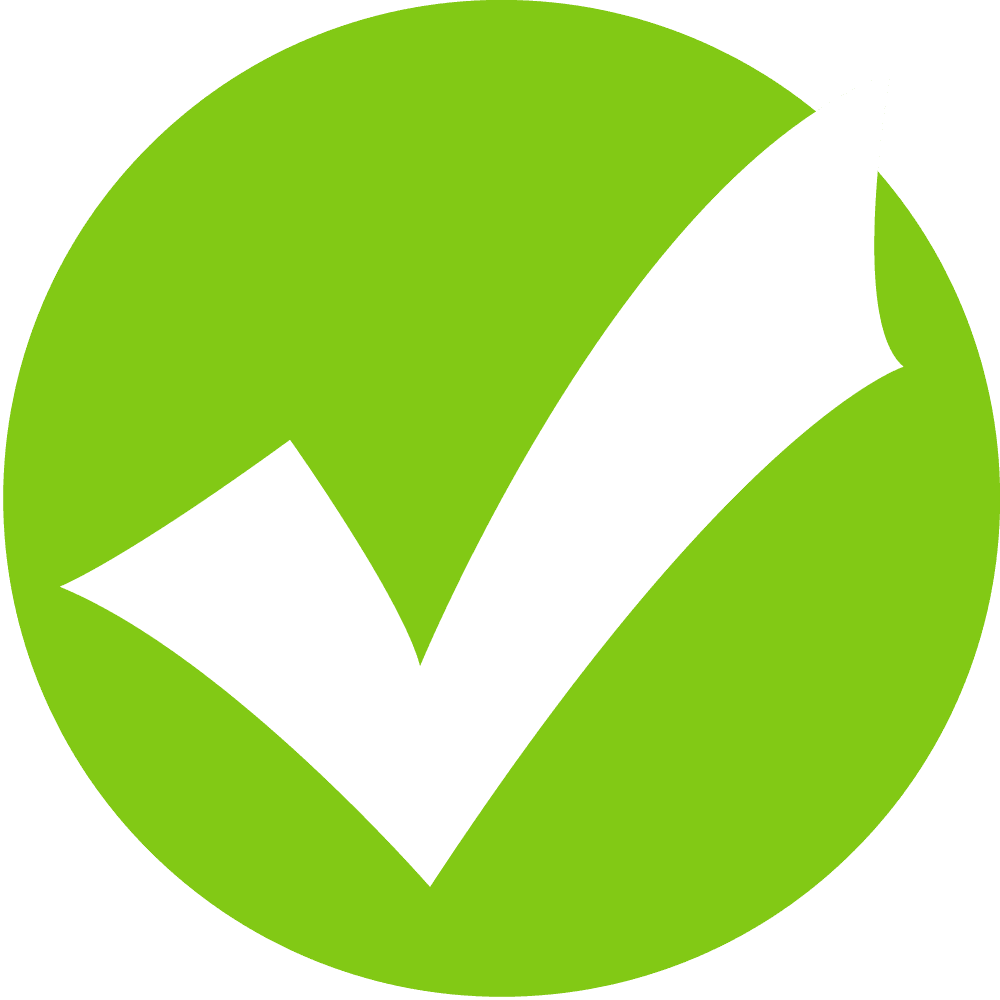 C. 40
D. 5
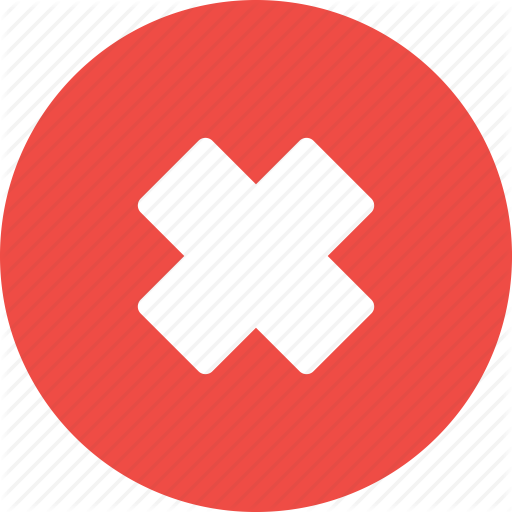 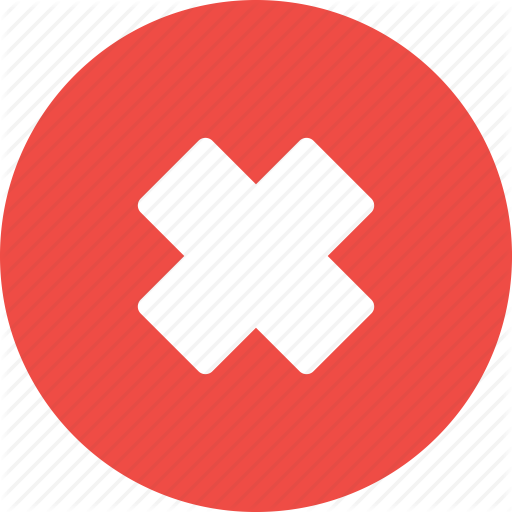 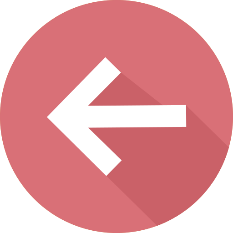 THANK YOU
Tạm biệt và hẹn gặp lại